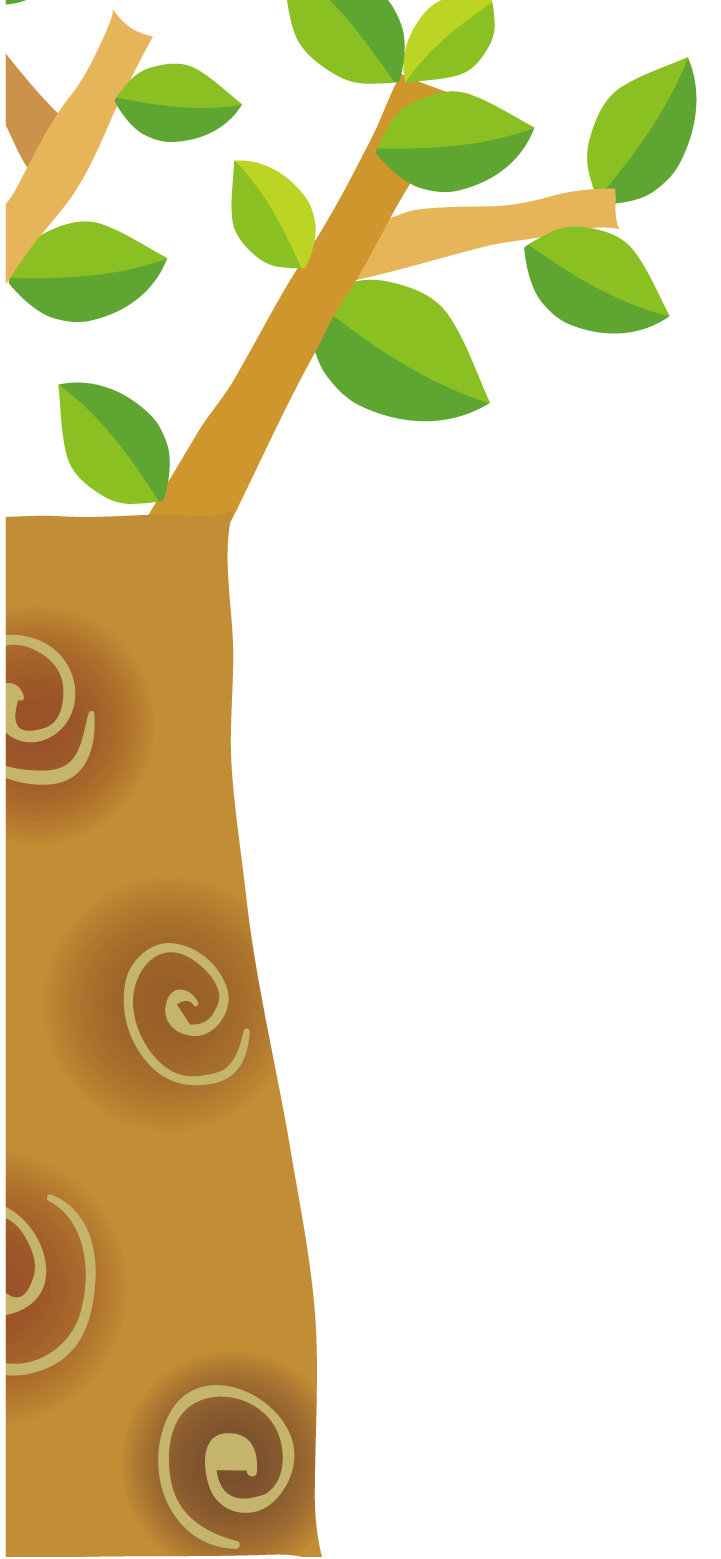 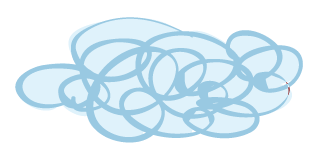 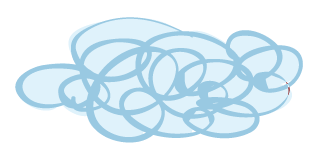 ỦY BAN NHÂN DÂN HUYỆN BÌNH CHÁNH
TRƯỜNG THCS PHONG PHÚ
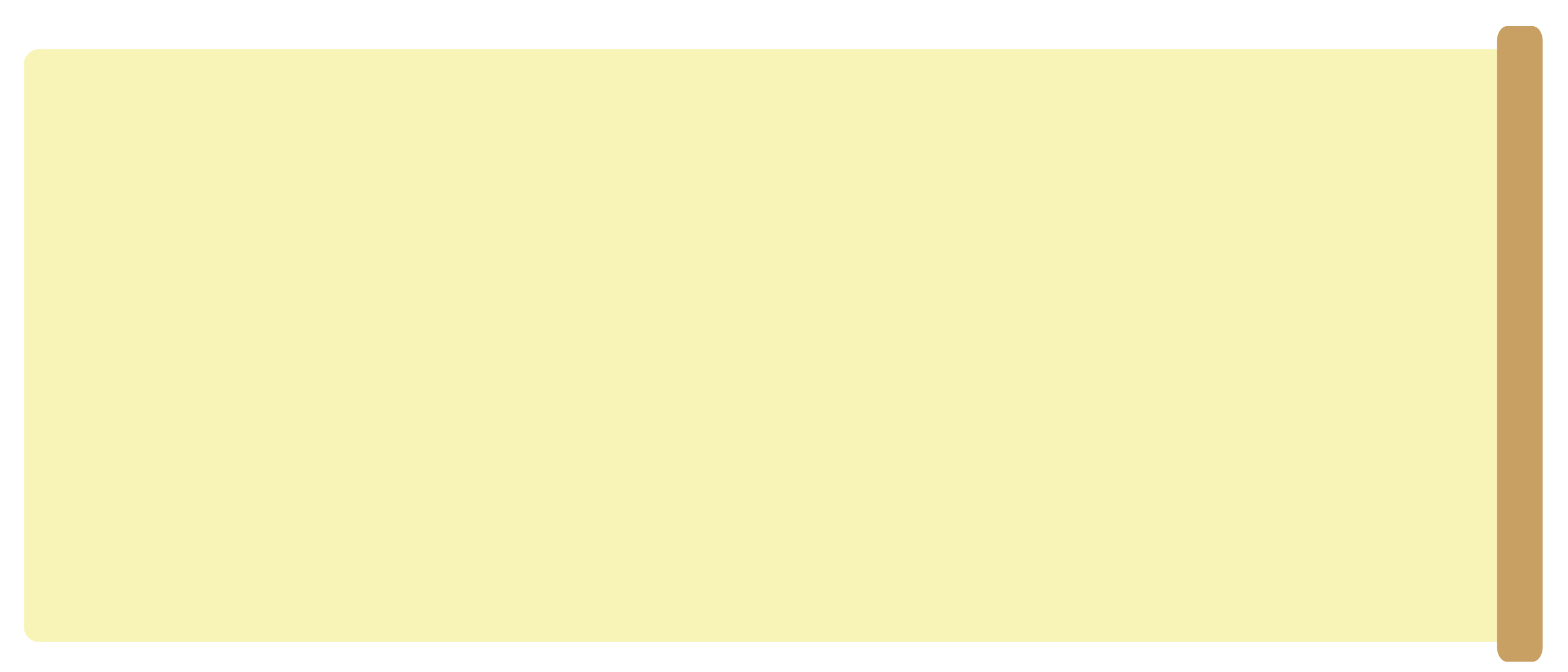 Bài giảng tham dự hội thi
 “Thiết kế bài giảng dạy trực tuyến”
MÔN: CÔNG NGHỆ 8
Giáo viên: Đặng Thị Thảo Trang
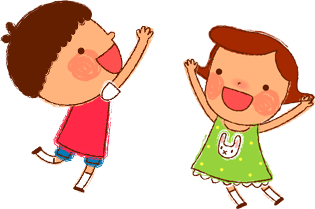 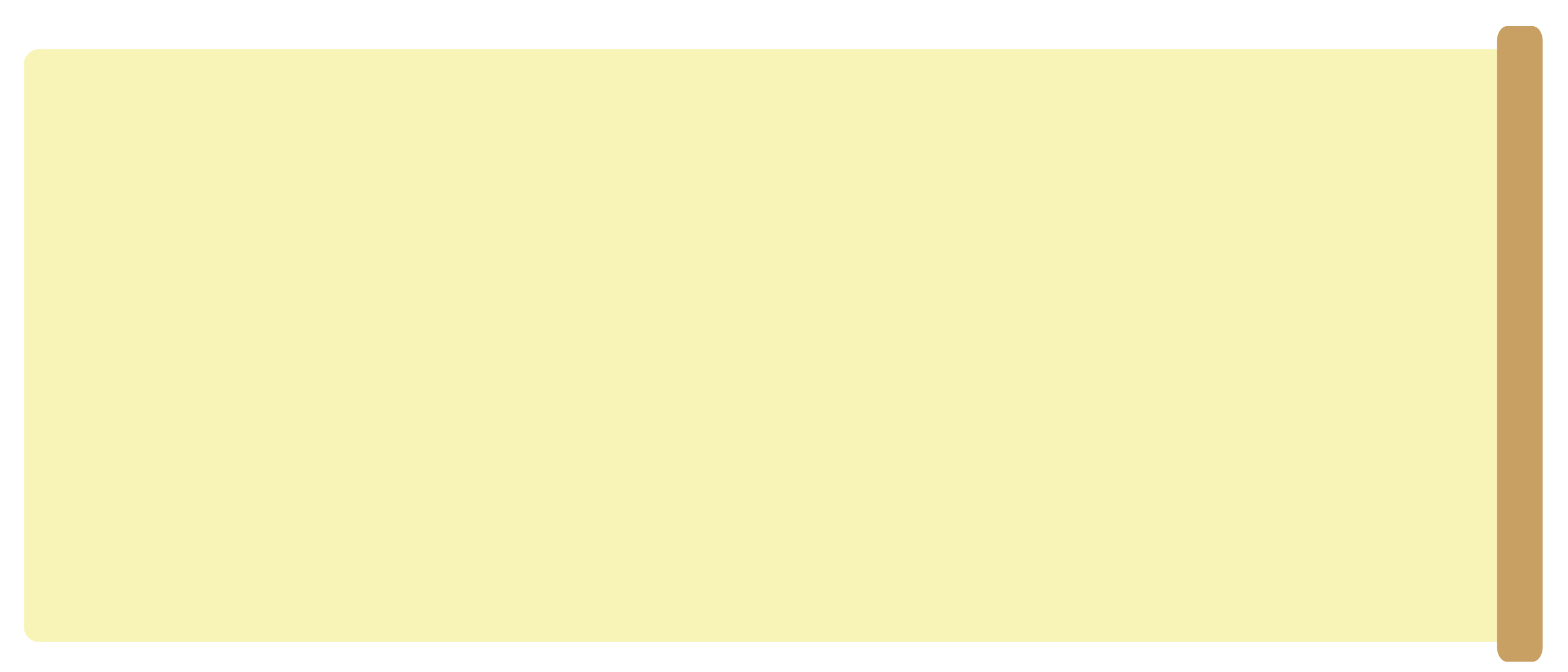 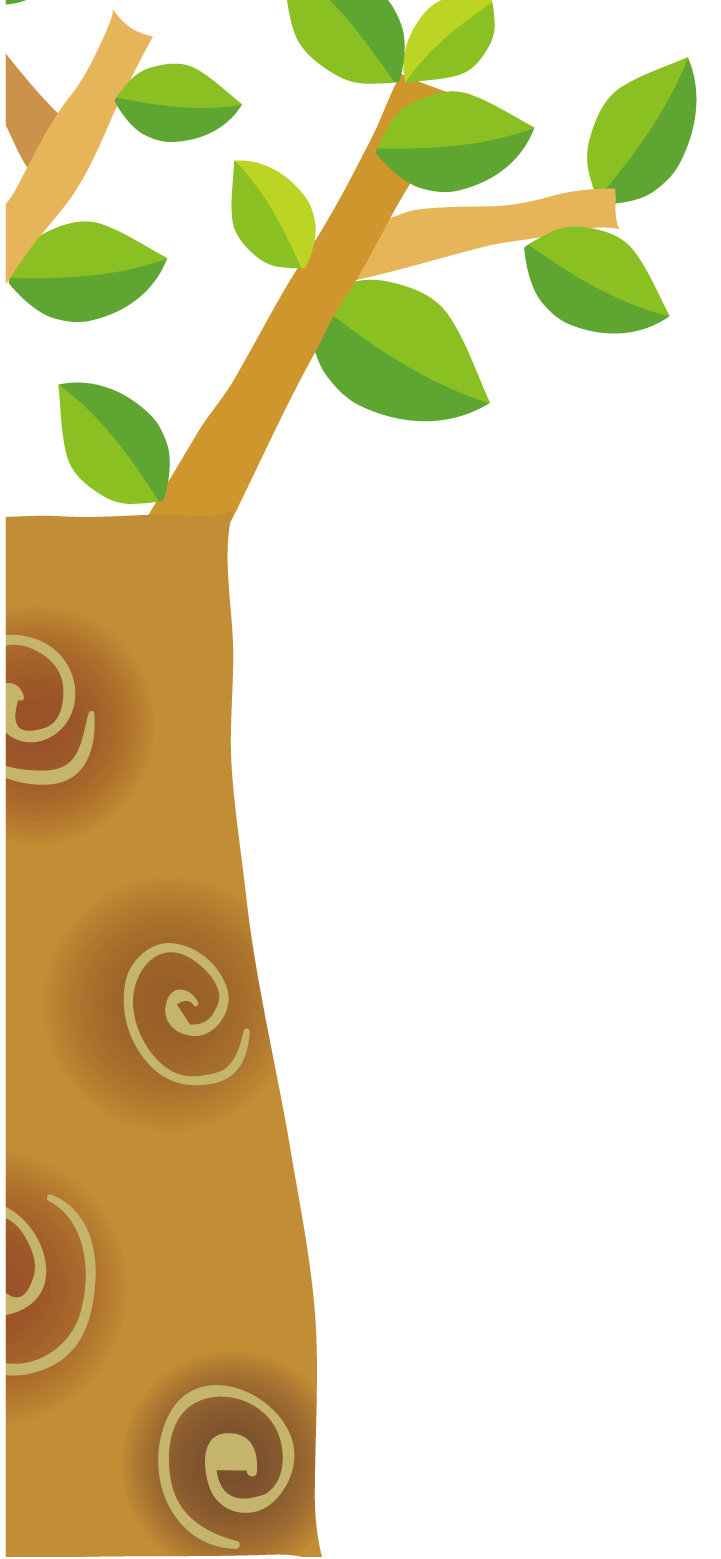 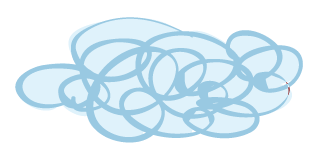 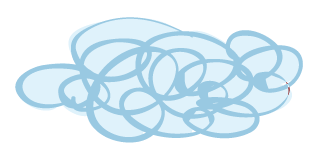 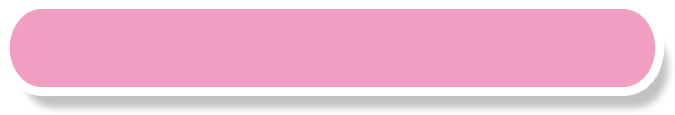 KHỞI ĐỘNG
CÙNG THAM GIA TRÒ CHƠI NHÉ
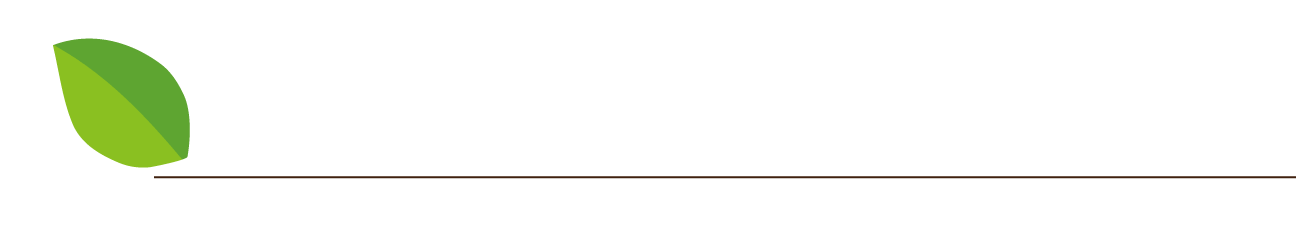 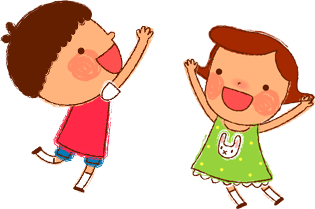 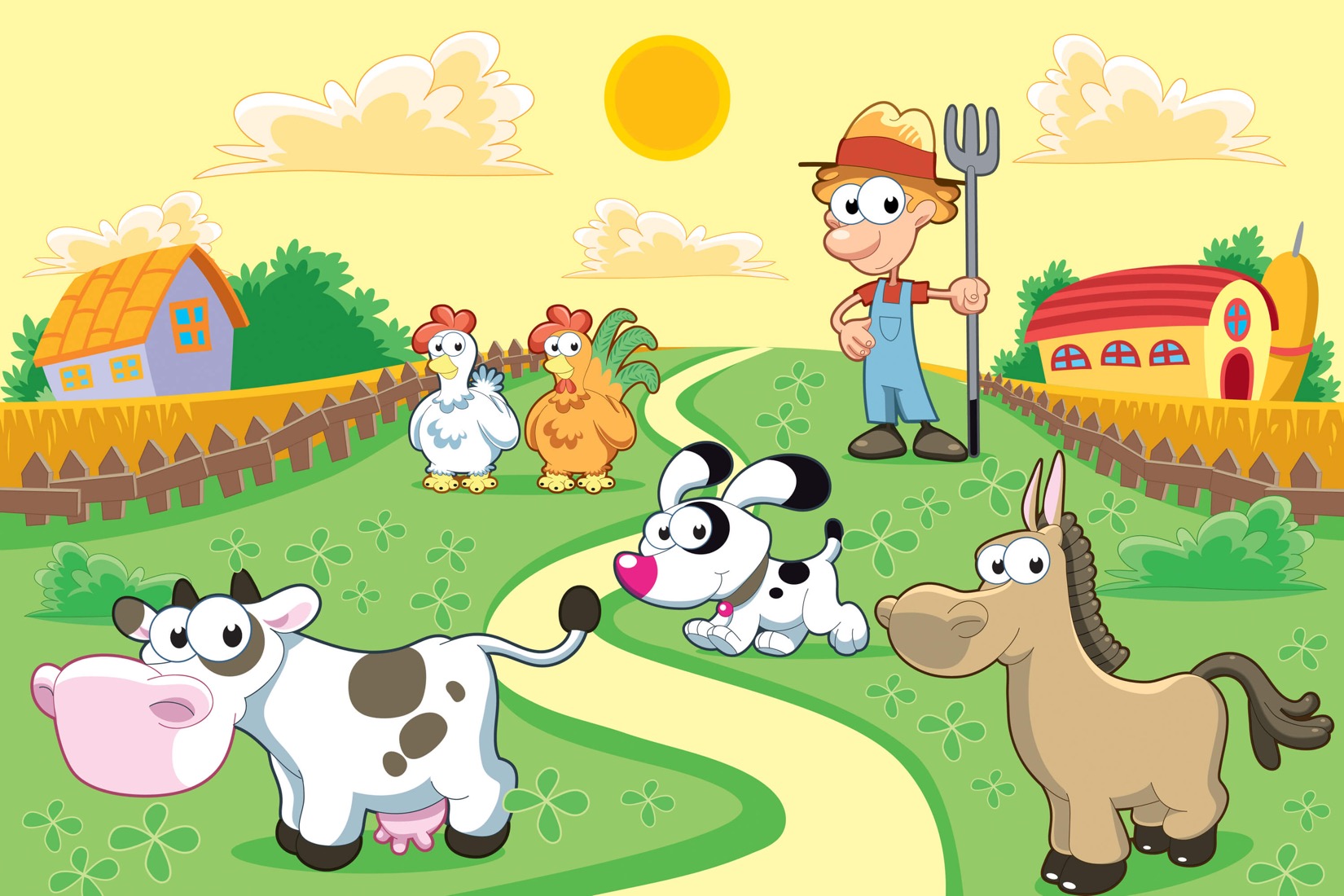 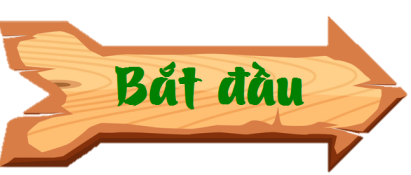 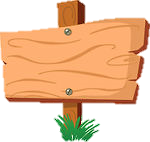 XÂY DỰNG
NÔNG TRẠI
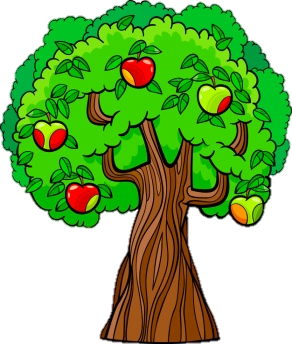 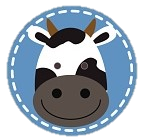 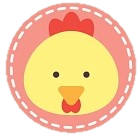 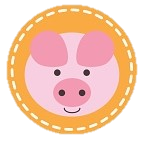 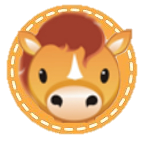 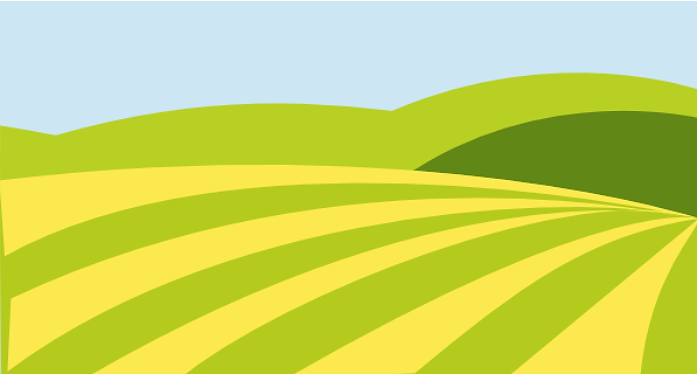 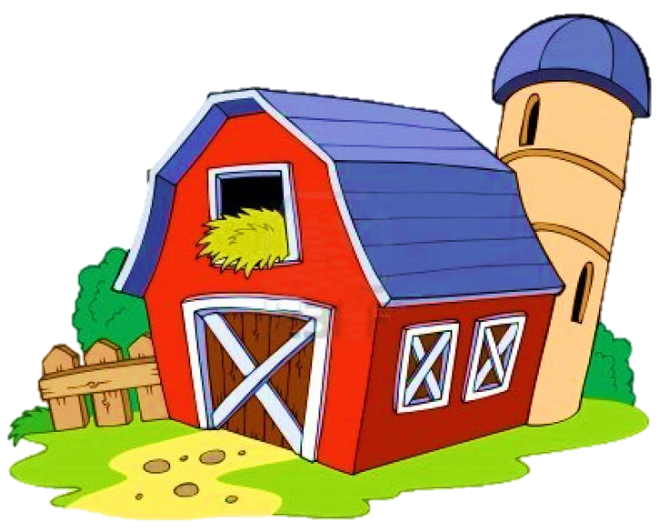 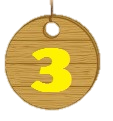 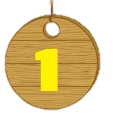 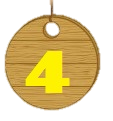 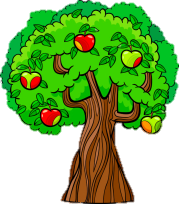 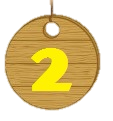 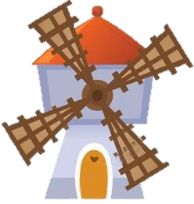 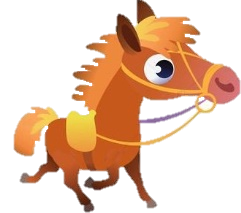 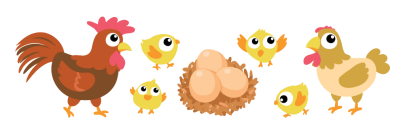 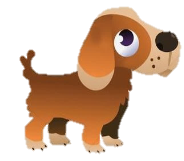 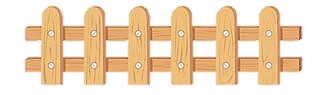 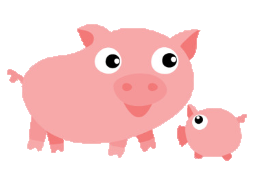 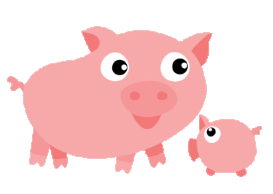 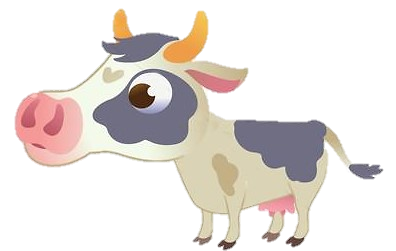 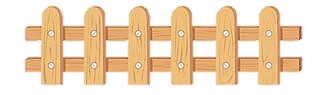 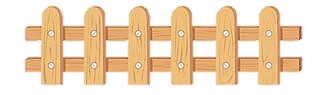 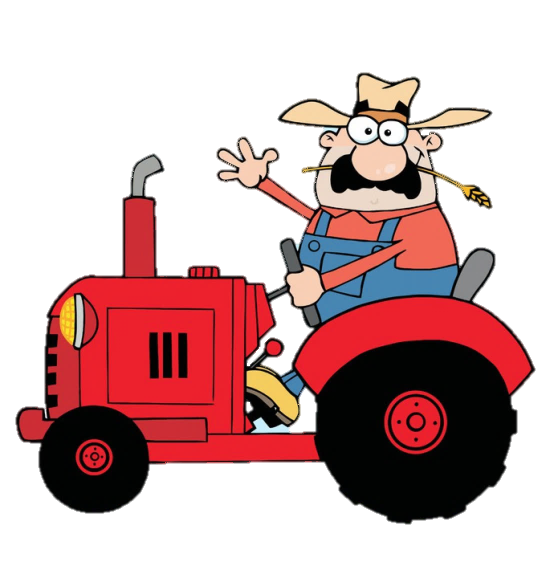 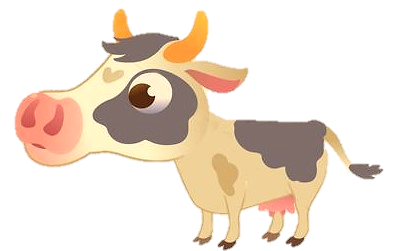 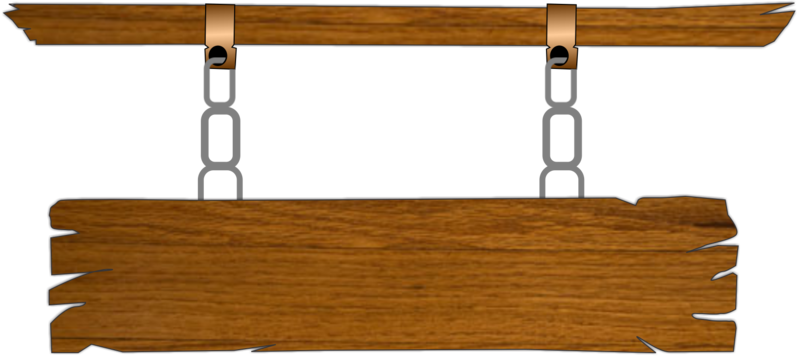 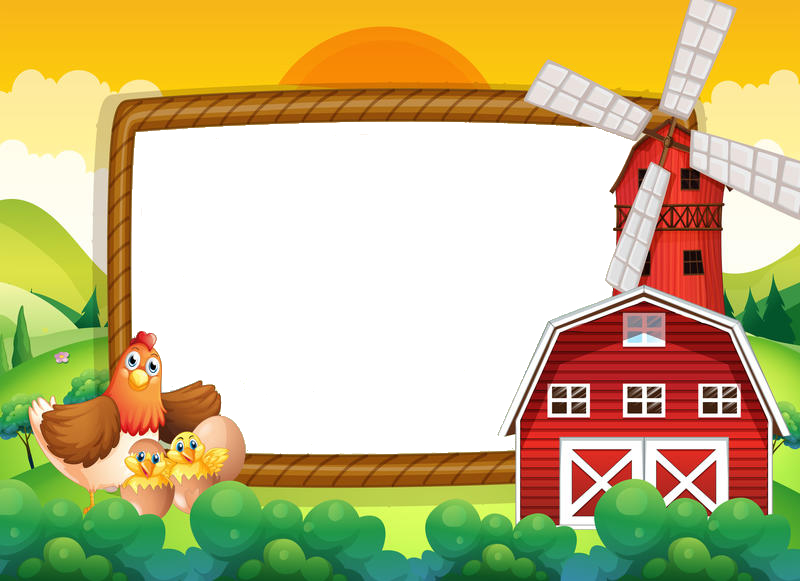 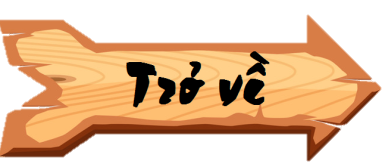 Trong bản vẽ lắp gồm những nội dung nào?
Hình biểu diễn
Kích thước 
Bảng kê
Khung tên
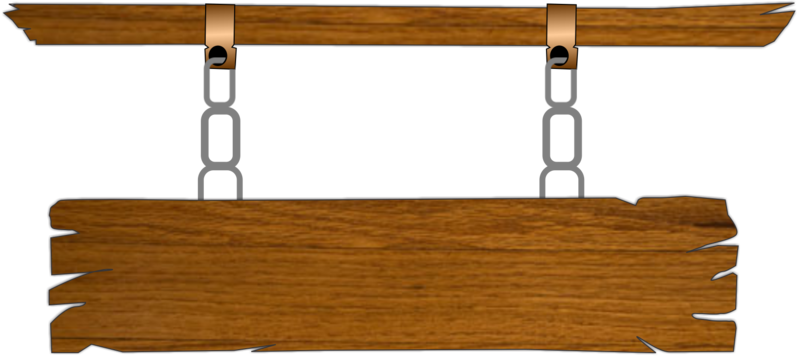 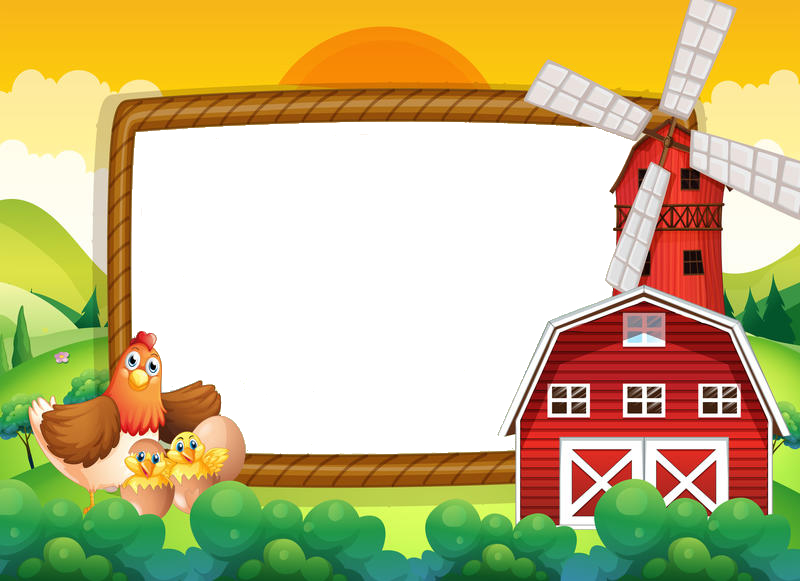 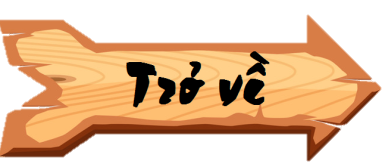 Nội dung của bản vẽ chi tiết?
Hình biểu diễn
Kích thước
Khung tên
Bảng kê
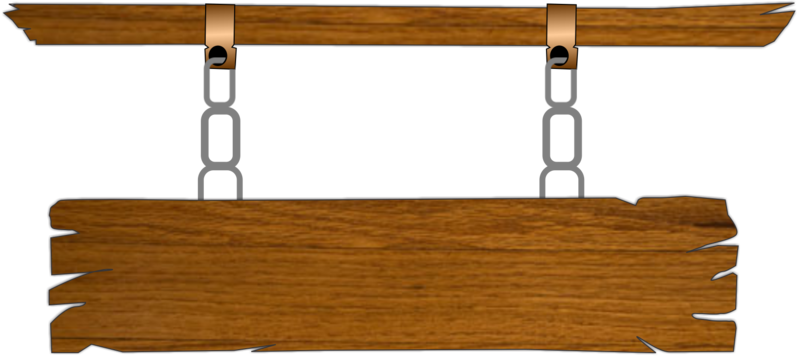 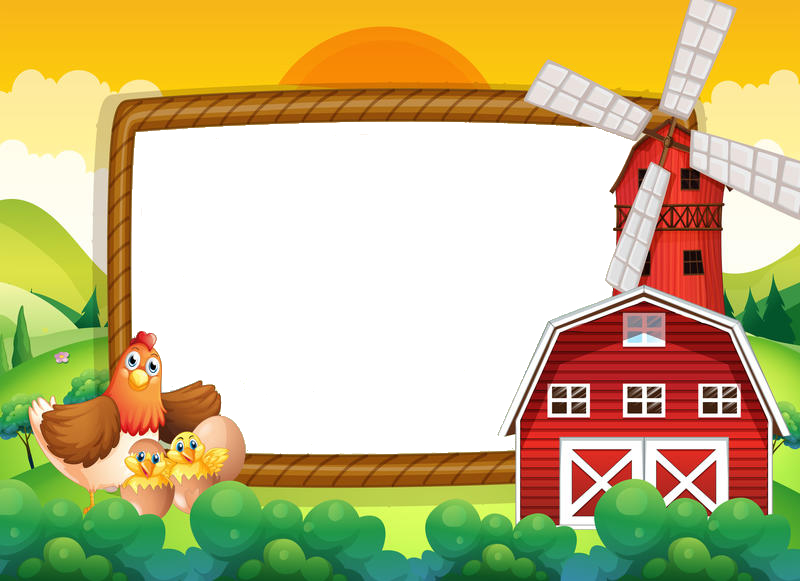 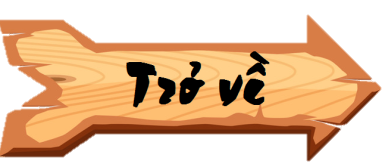 Điểm khác nhau giữa BV chi tiết và BV lắp
BV chi tiết có yêu cầu kĩ thuật
BV lắp có bảng kê
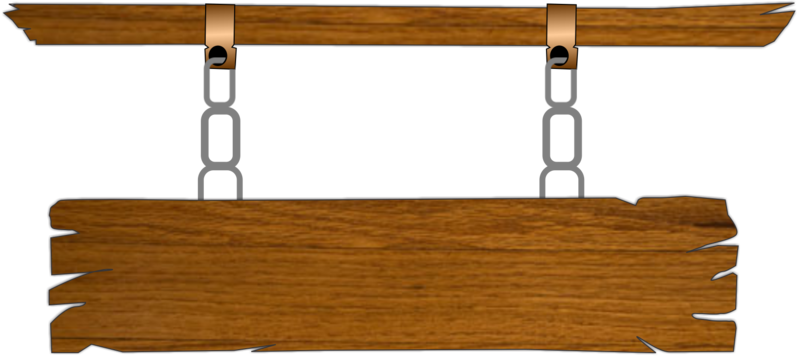 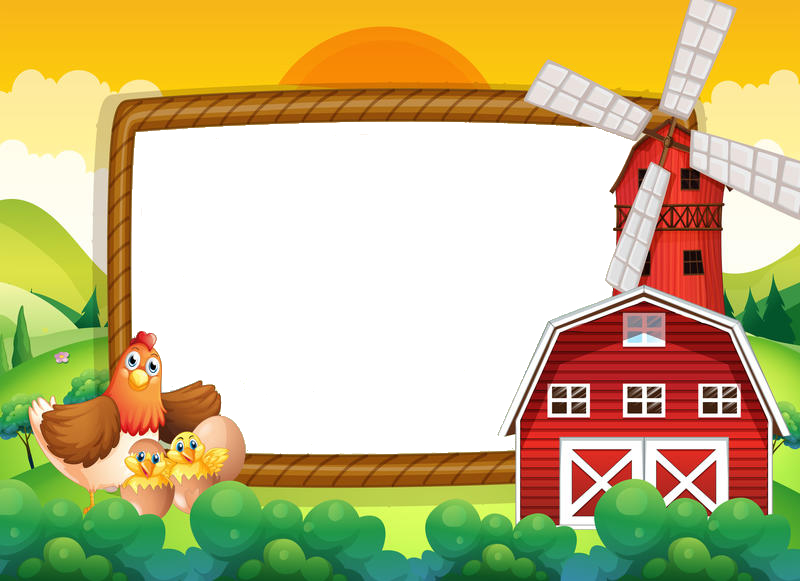 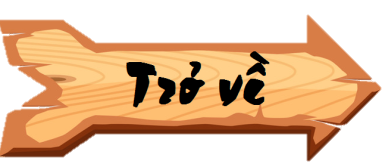 Trình tự đọc BV lắp và BV chi tiết 
gồm mấy bước
BV lắp gồm: 6 bước
BV chi tiết gồm: 5 bước
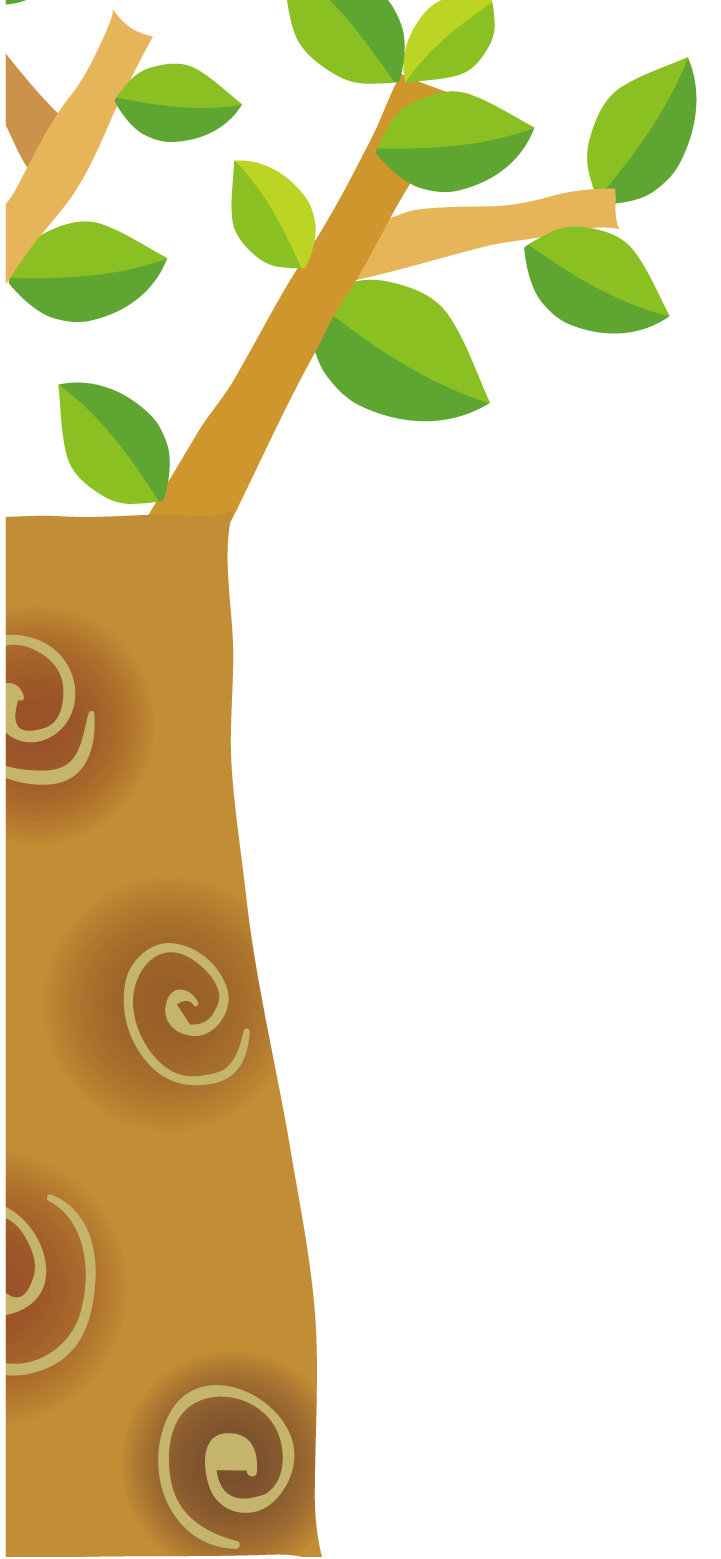 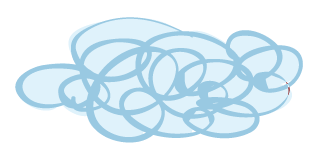 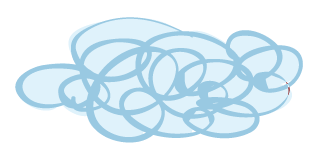 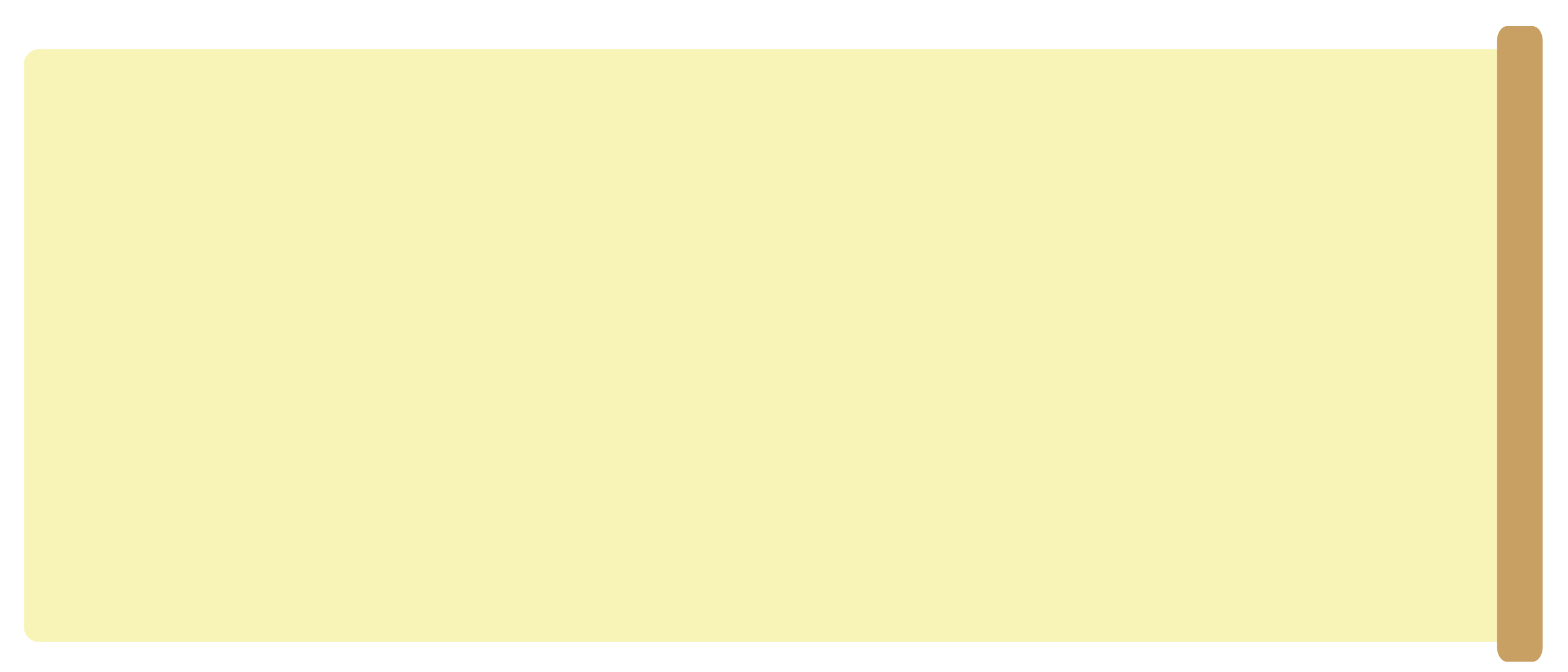 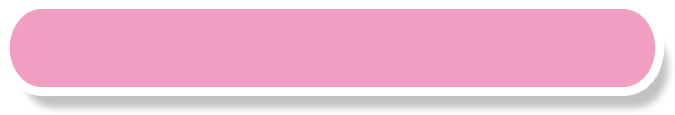 PHẦN HAI: CƠ KHÍ
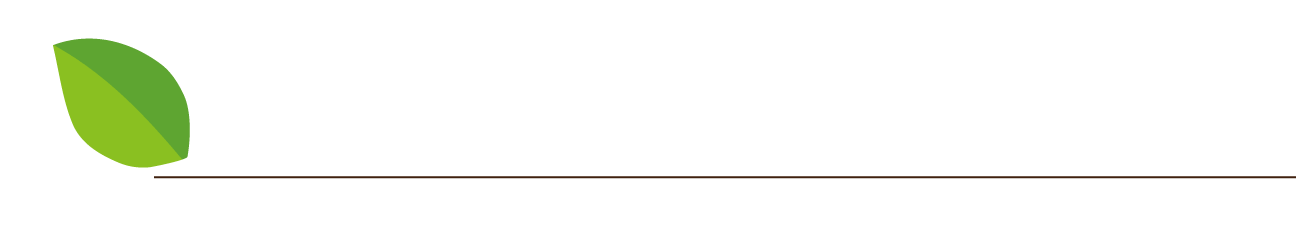 CHƯƠNG III: GIA CÔNG CƠ KHÍ
BÀI 18: VẬT LIỆU CƠ KHÍ
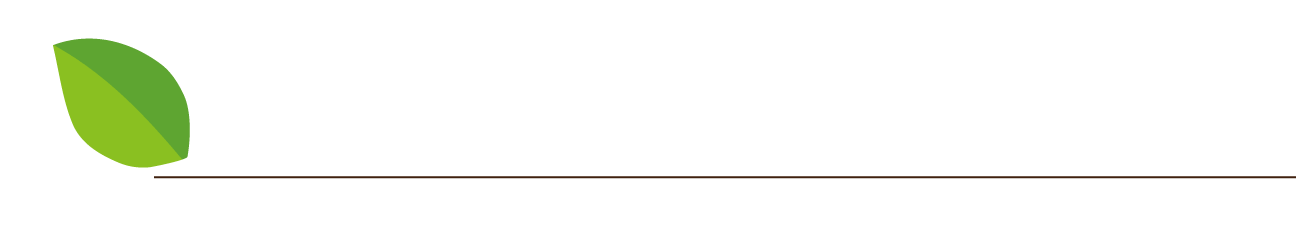 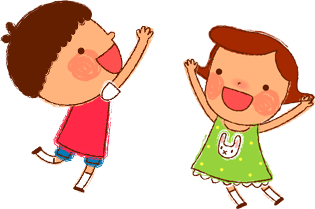 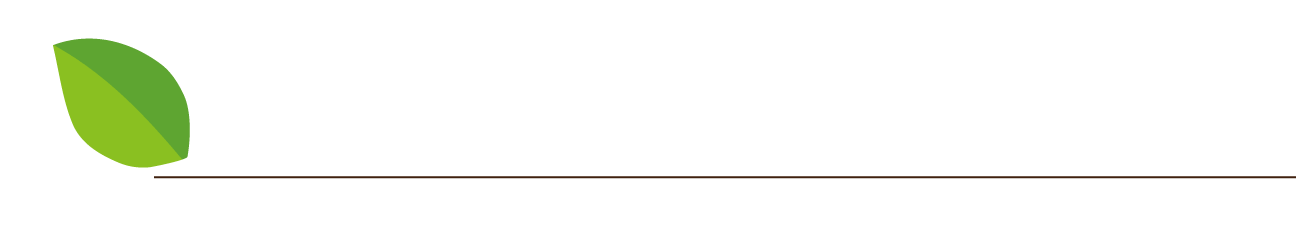 SẢN PHẨM CƠ KHÍ
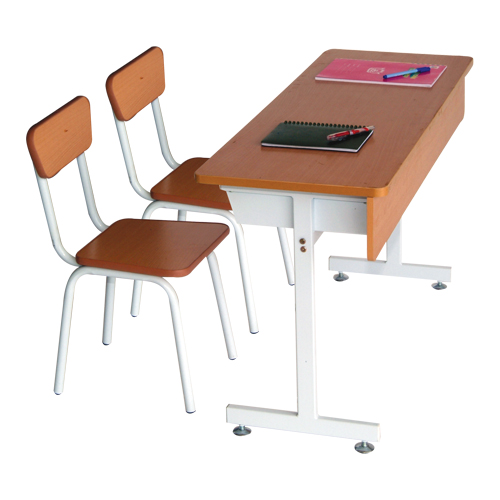 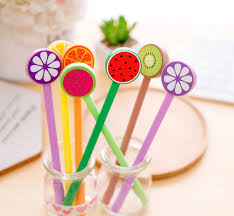 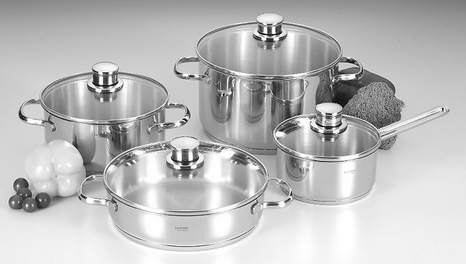 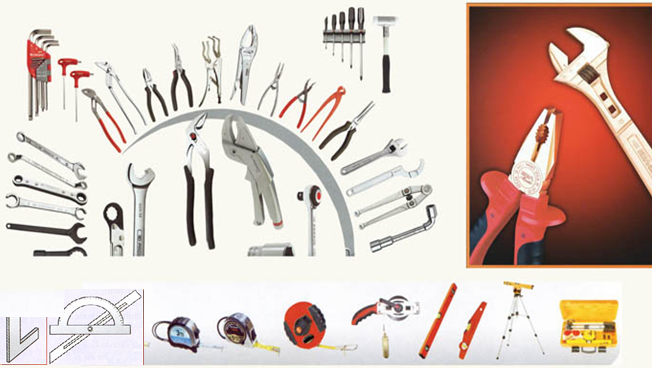 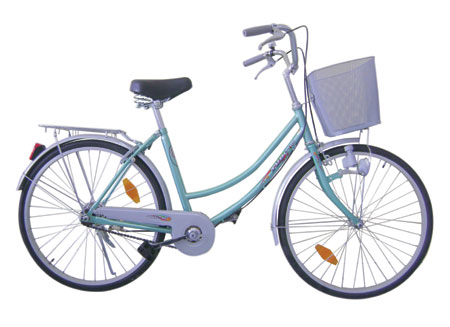 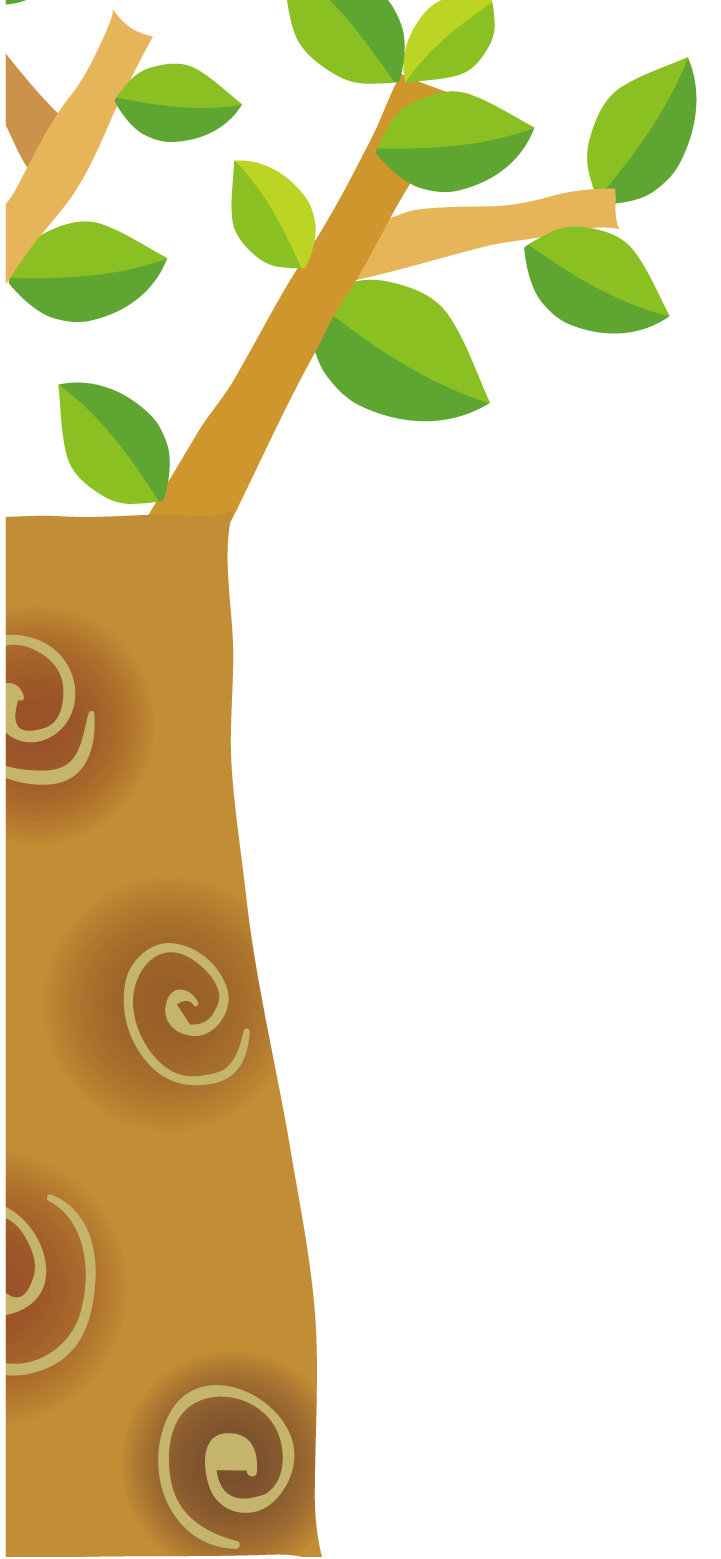 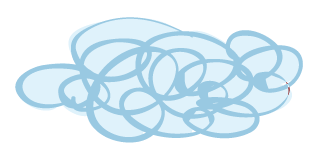 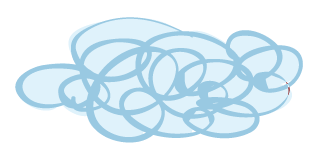 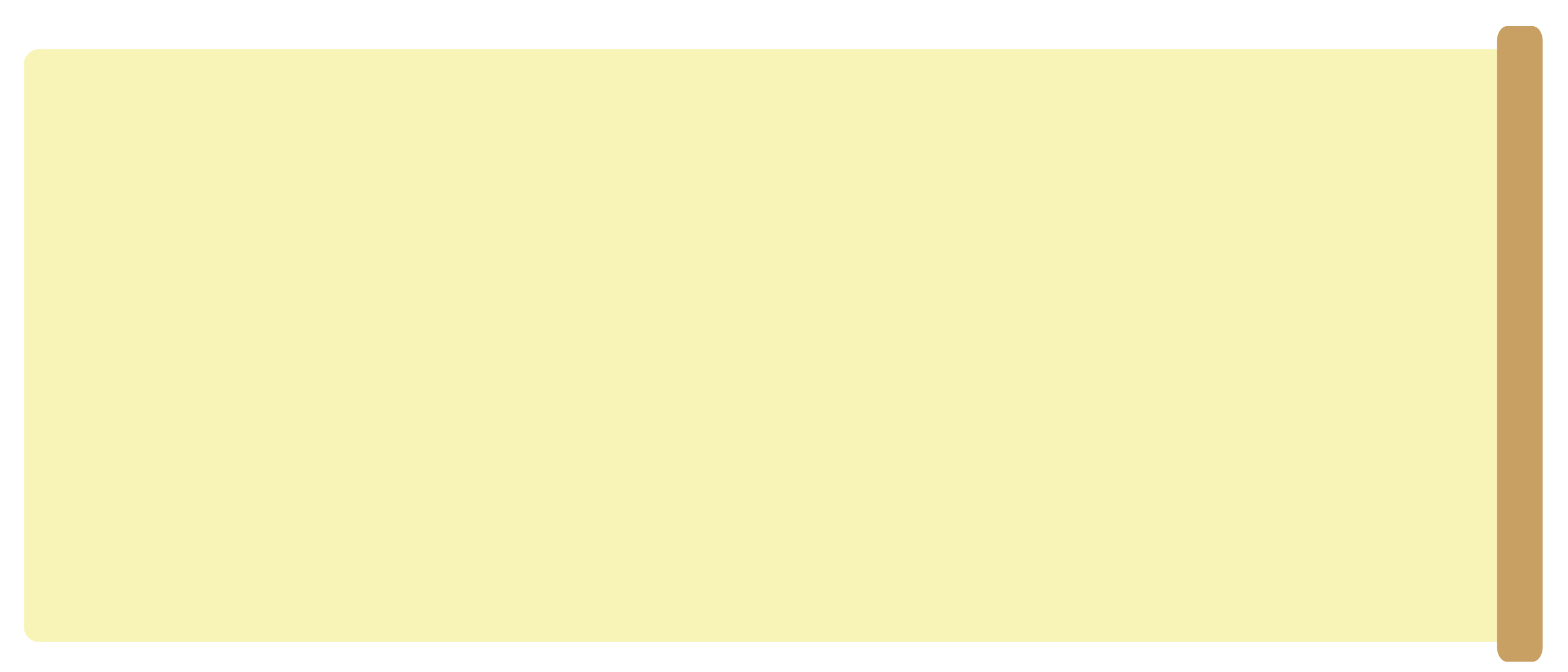 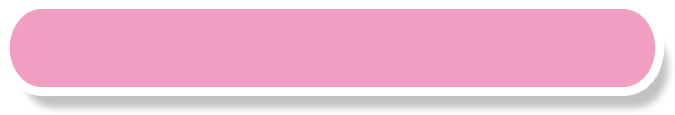 GIAO NHIỆM VỤ HỌC TẬP
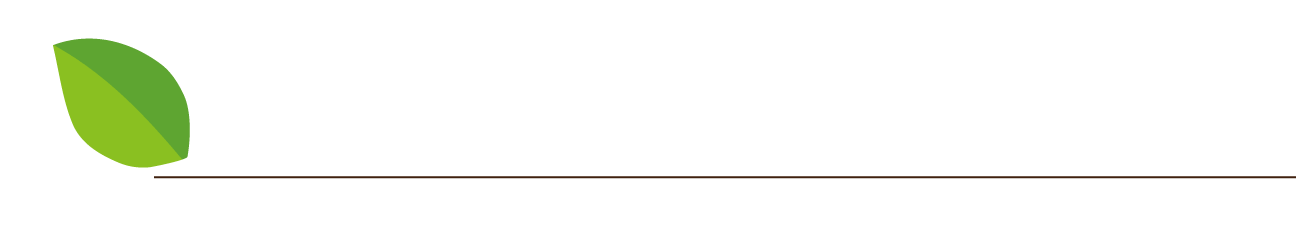 Nhiệm vụ 1: Vẽ sơ đồ phân loại vật liệu cơ khí.
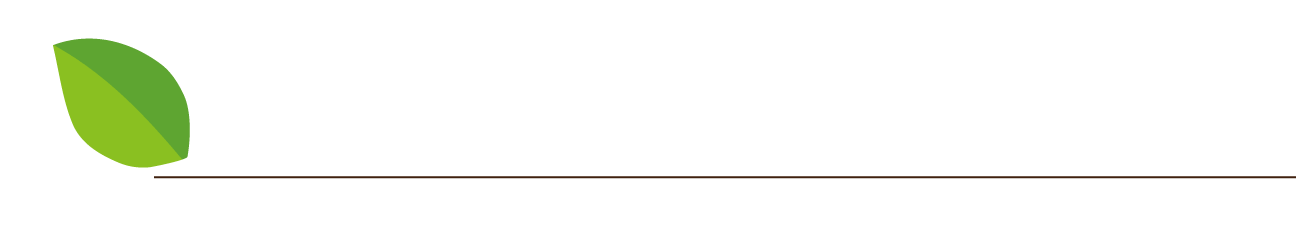 Nhiệm vụ 2: Nêu các tính chất của vật liệu cơ khí.
Nhiệm vụ 3: Quan sát chiếc xe đạp chỉ ra các chi tiết hay bộ phận của chiếc xe đạp được chế tạo từ các vật liệu như thép, chất dẻo, cao su…
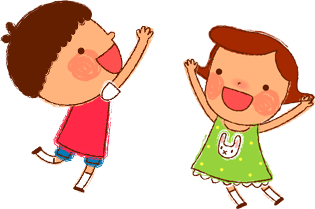 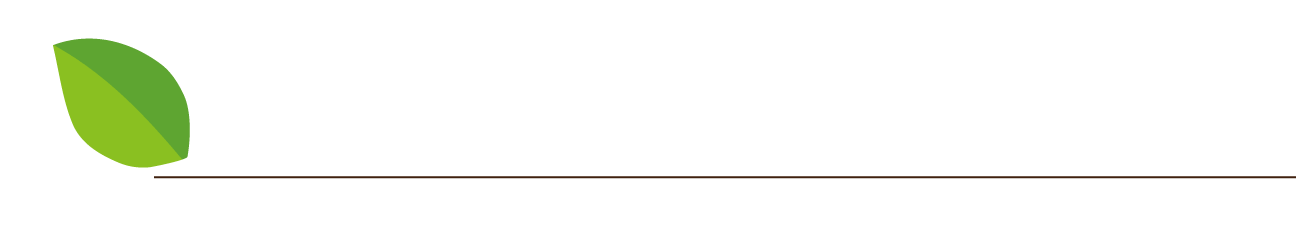 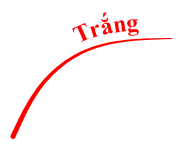 BÀI 18: VẬT LIỆU CƠ KHÍ
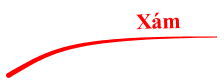 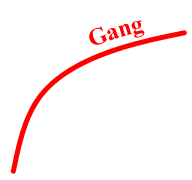 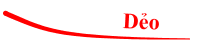 2,14%<C<6,67%
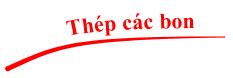 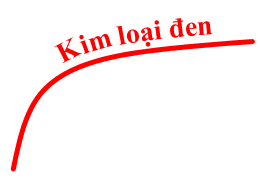 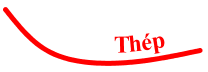 Fe & C
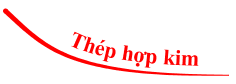 C<2,14%
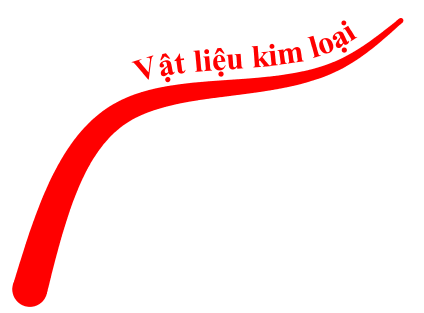 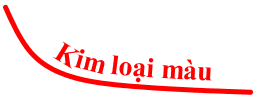 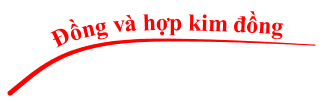 I
CÁC VẬT LIỆU CƠ KHÍ PHỔ BIẾN
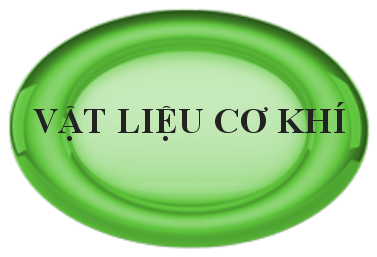 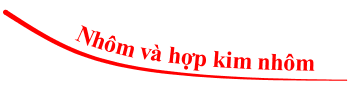 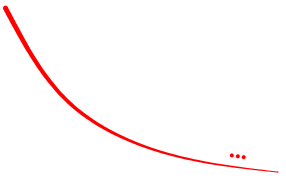 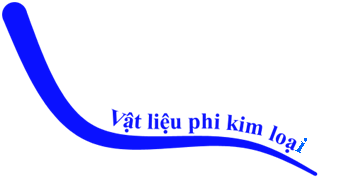 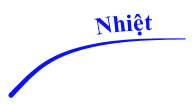 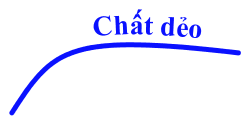 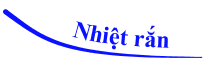 Sơ đồ phân loại vật liệu cơ khí.
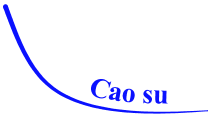 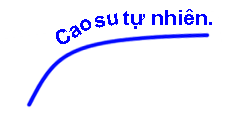 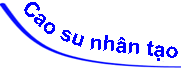 Theo cấu tạo và tính chất, gang được chia thành 3 loại:
 Gang trắng.
 Gang dẻo.
 Gang xám.
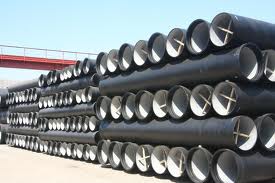 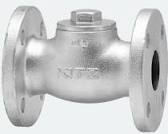 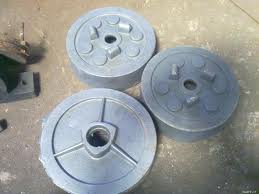 13
Thép được chia thành 2 loại chính:
 Thép cacbon.
 Thép hợp kim.
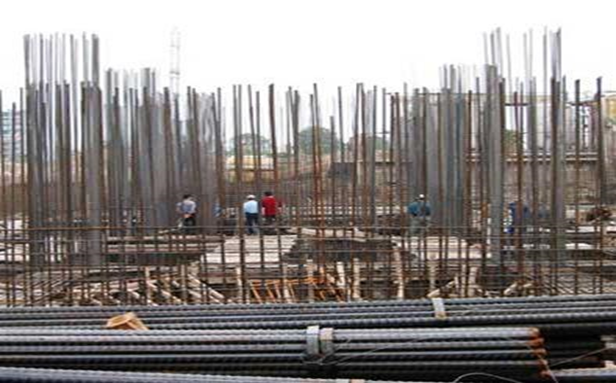 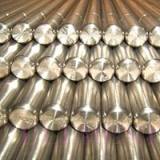 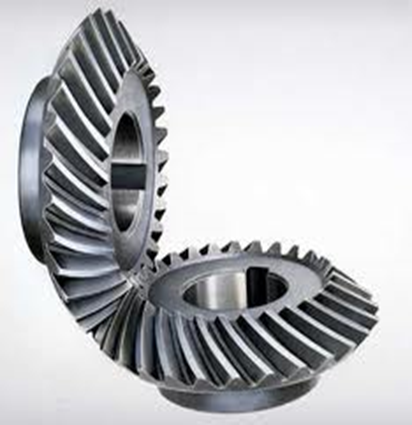 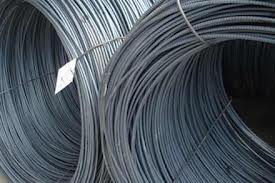 Thép thường
(thép cacbon thông dụng)
Thép các bon có chất lượng tốt
14
Kim loại màu
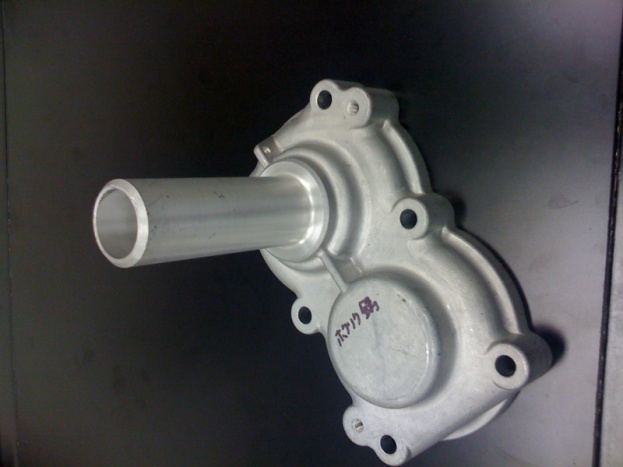 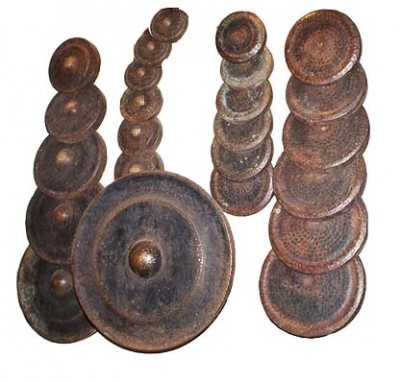 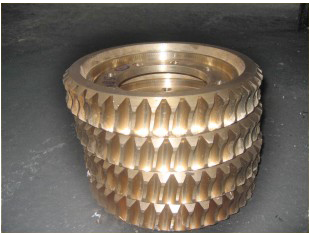 Chi tiết máy
Nhôm đúc
Cồng chiên
Đồng đen
Bánh vít
Đồng thau
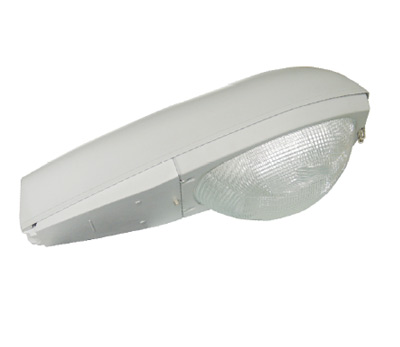 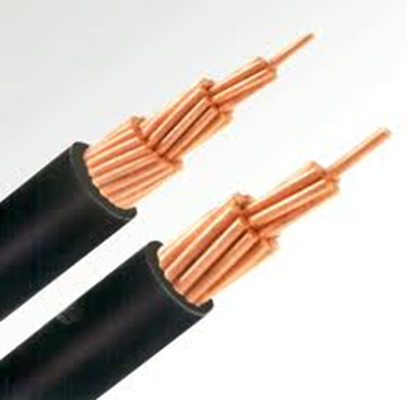 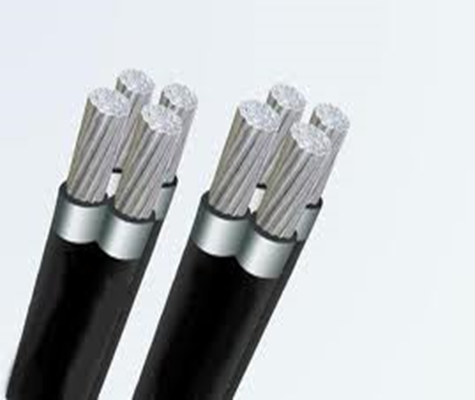 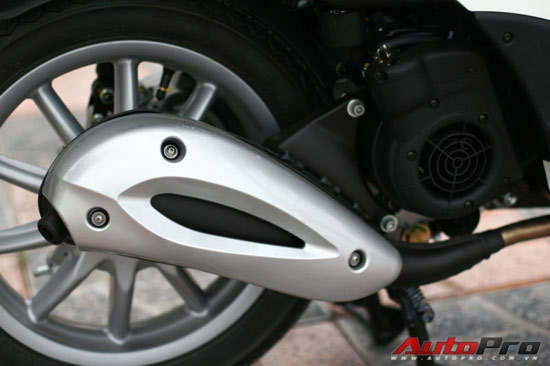 Lõi dây dẫn điện
Nhôm hoặc đồng
Thân đèn
Hợp kim nhôm
Vành xe
Nhôm đúc
Chất dẻo
Chất dẻo nhiệt.
Chất dẻo nhiệt rắn.
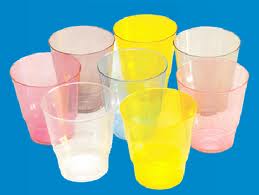 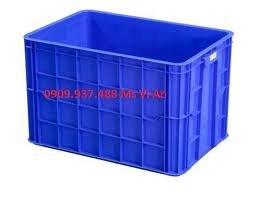 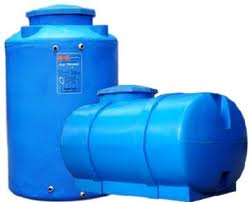 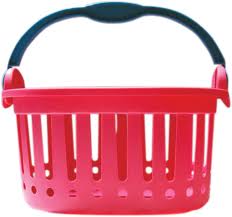 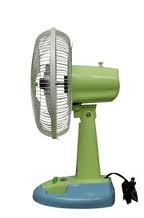 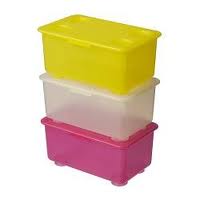 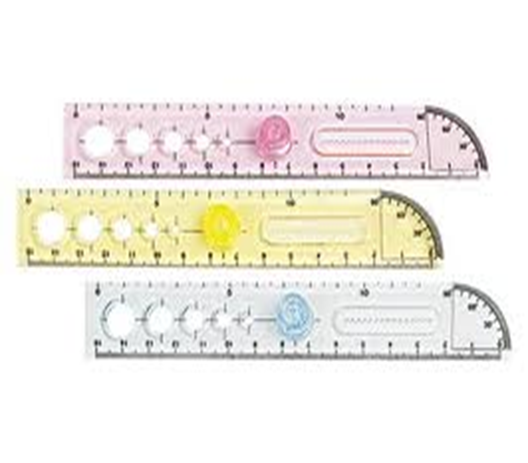 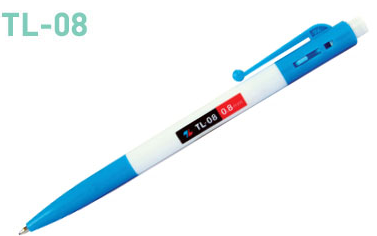 Cao su
Cao su nhân tạo
Cao su tự nhiên
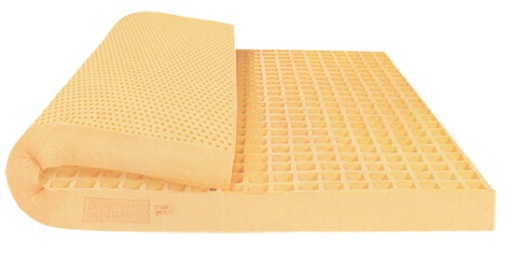 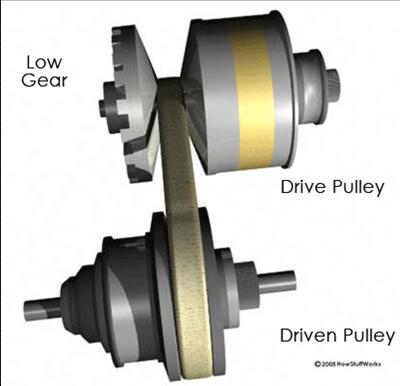 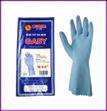 Nệm
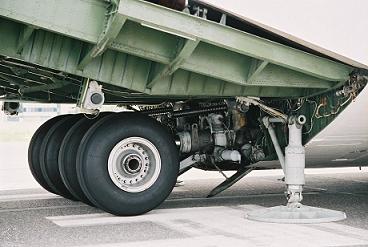 Găng tay
Dây đai
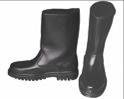 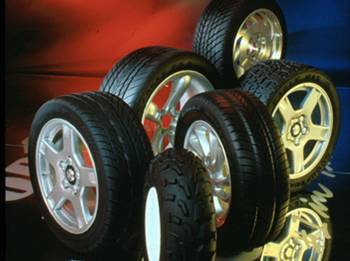 Lốp máy bay
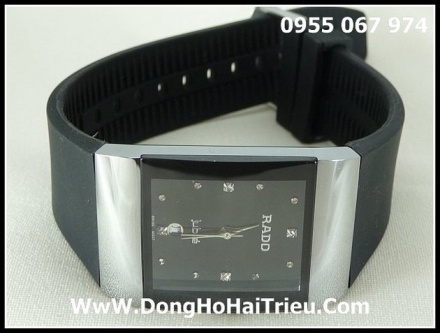 Ủng
Lốp xe hơi
Dây đồng hồ
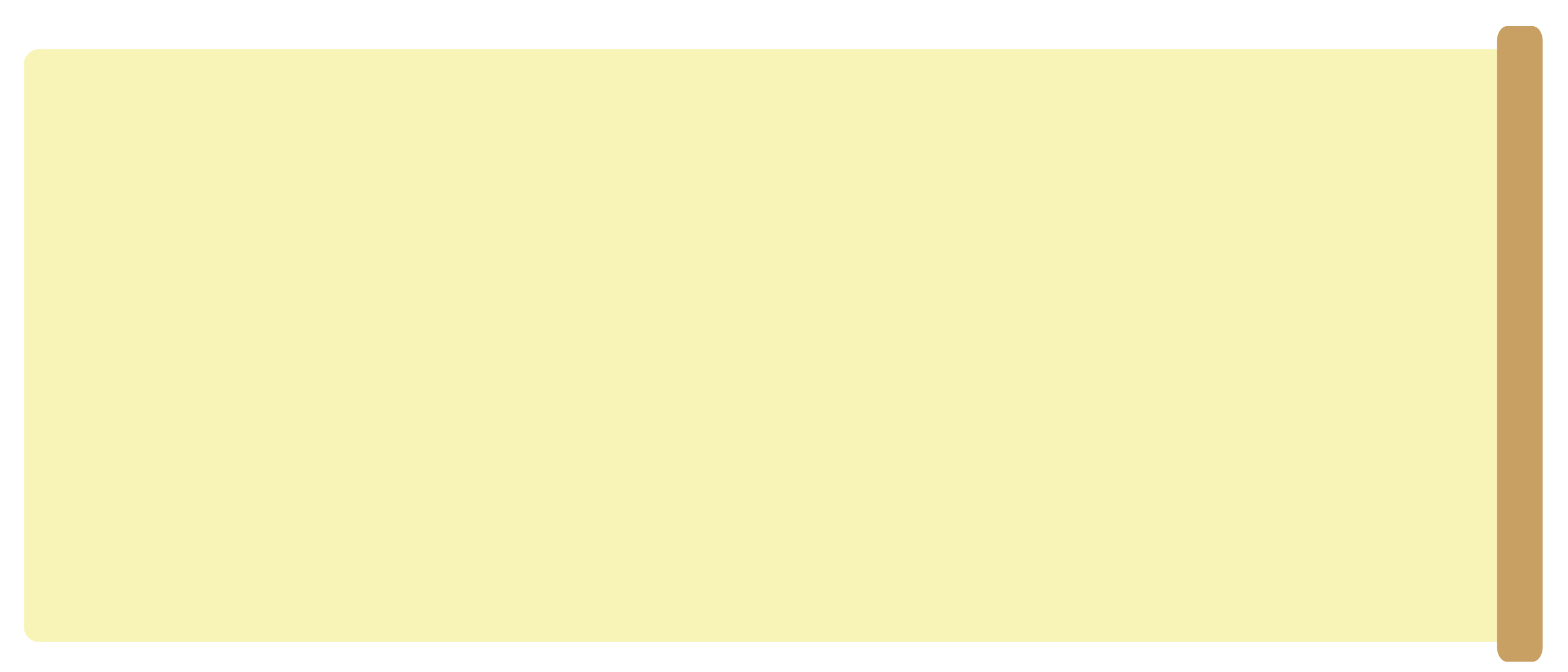 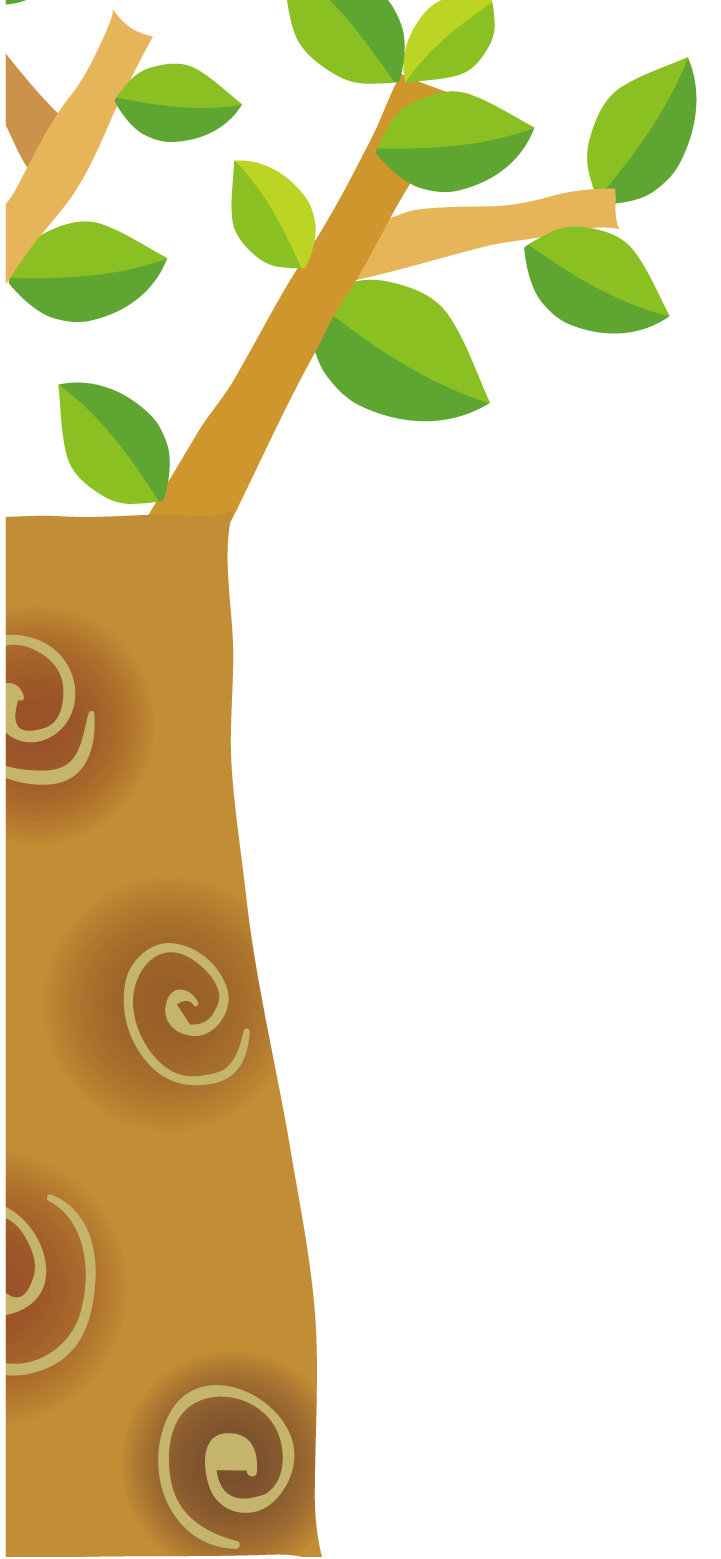 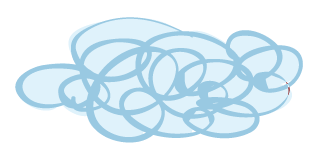 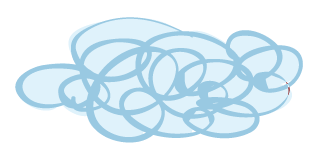 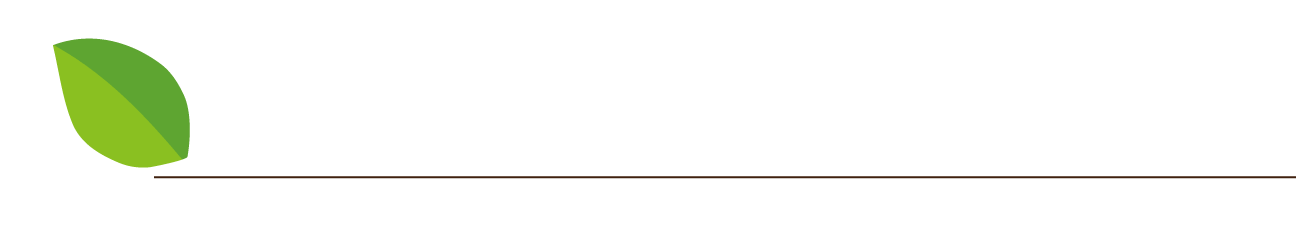 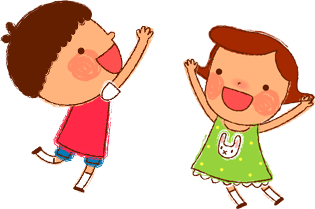 CHÚNG TA CÙNG THƯ GIÃN NHÉ!
BÀI 18: VẬT LIỆU CƠ KHÍ
II
CÁC TÍNH CHẤT CỦA VẬT LIỆU CƠ KHÍ
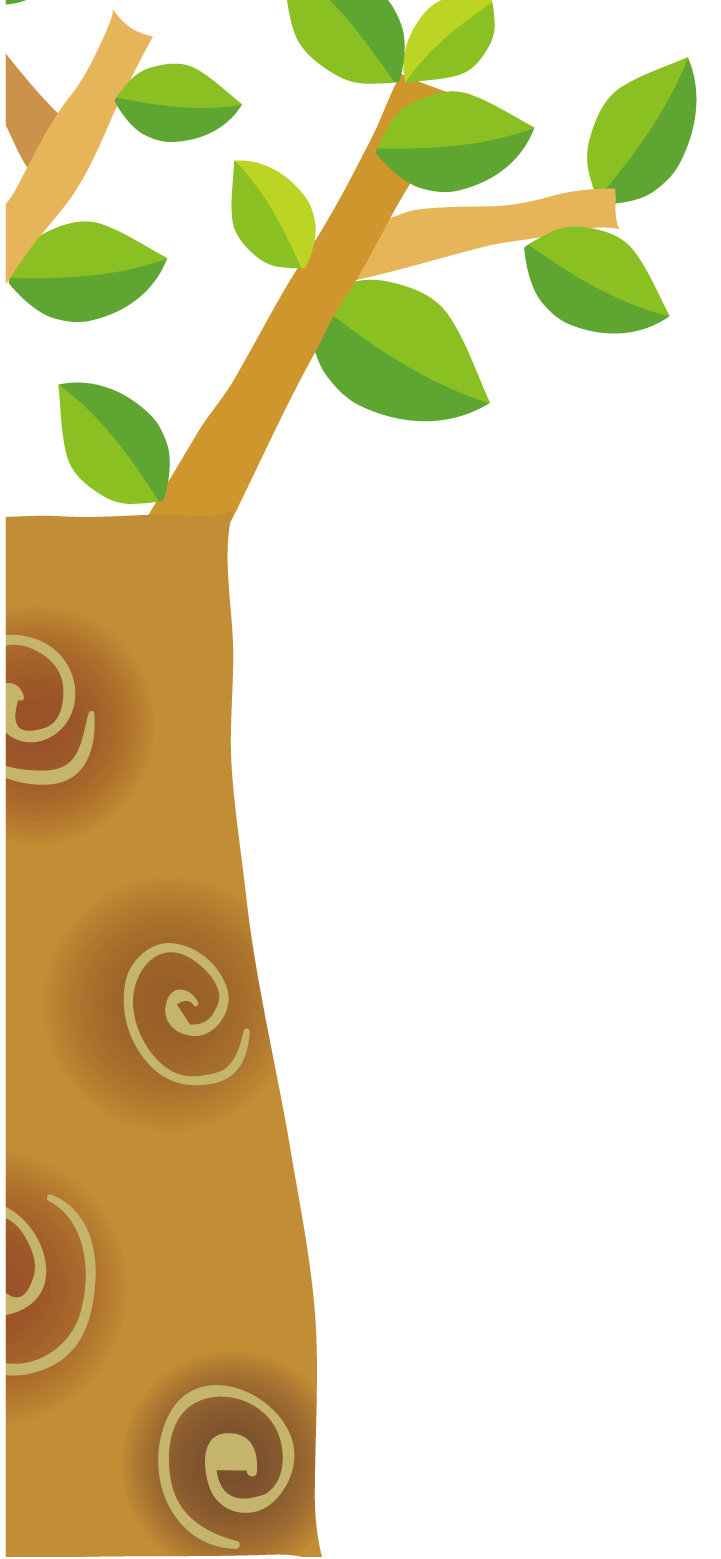 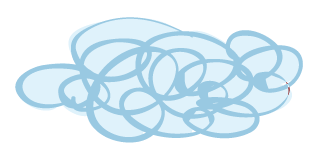 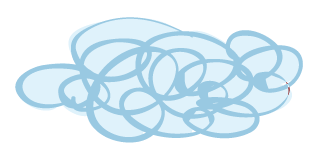 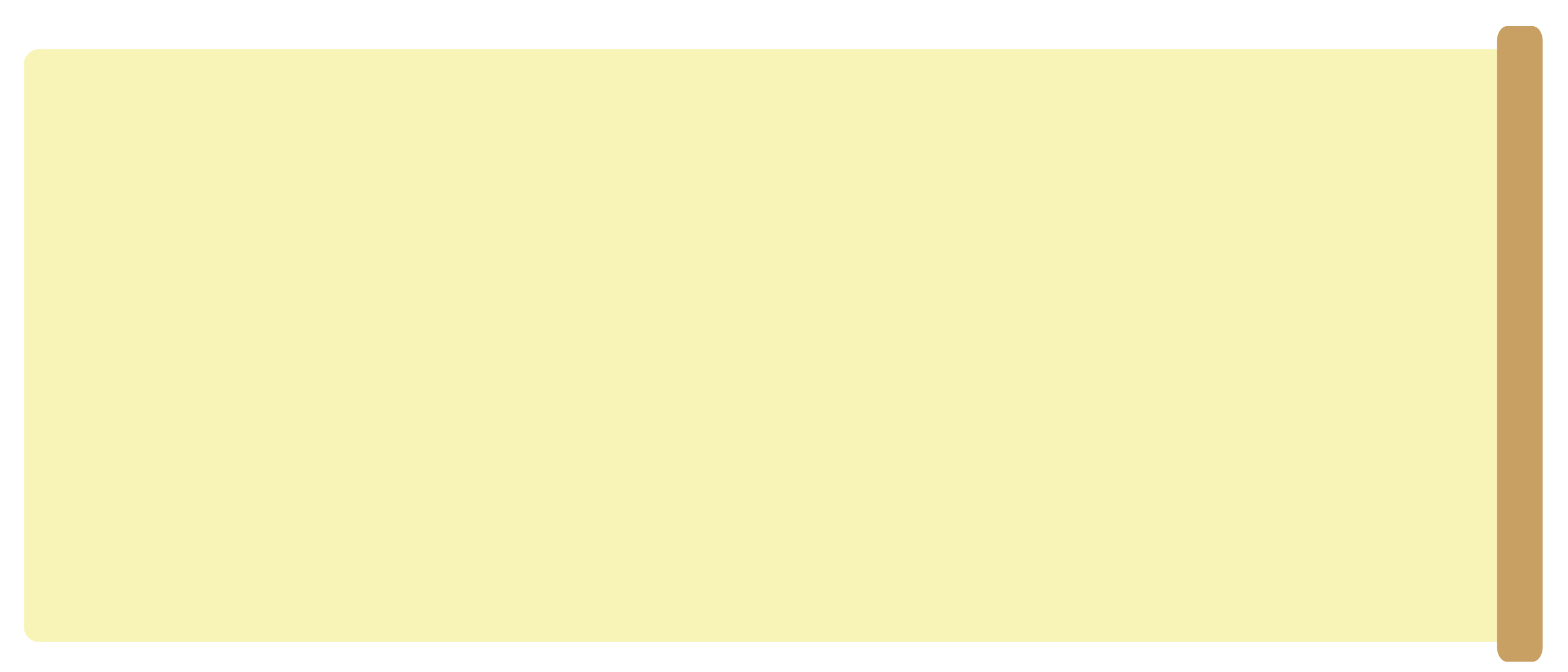 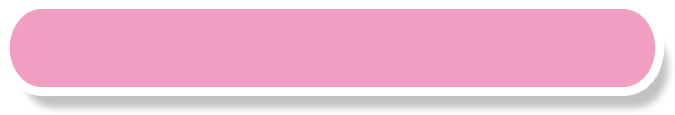 GIAO NHIỆM VỤ HỌC TẬP
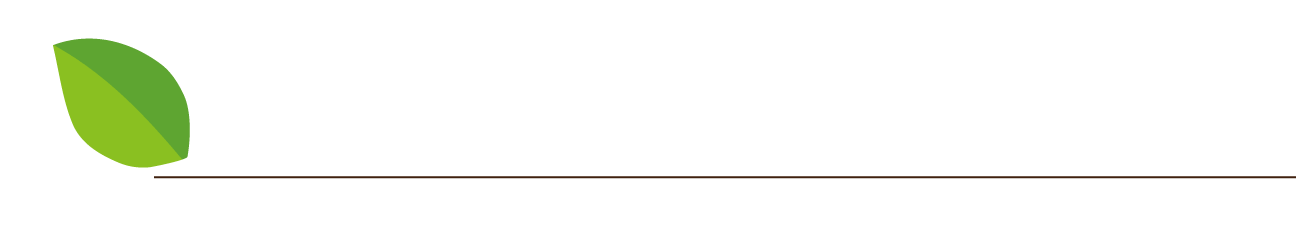 Nhiệm vụ 1: Vẽ sơ đồ phân loại vật liệu cơ khí.
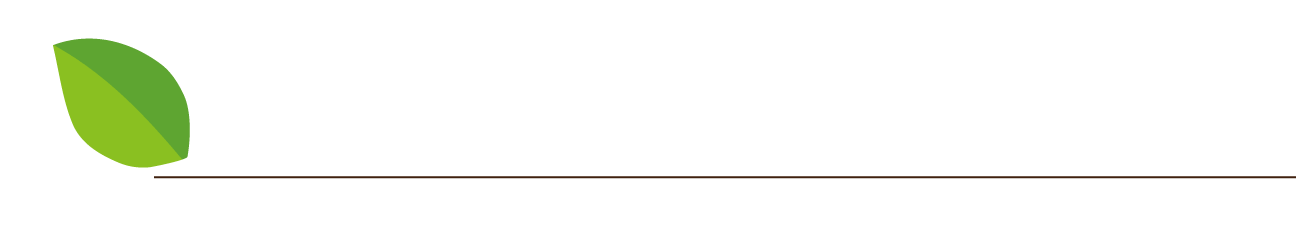 Nhiệm vụ 2: Nêu các tính chất của vật liệu cơ khí.
Nhiệm vụ 3: Quan sát chiếc xe đạp chỉ ra các chi tiết hay bộ phận của chiếc xe đạp được chế tạo từ các vật liệu như thép, chất dẻo, cao su…
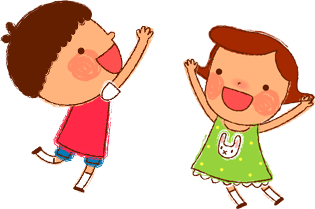 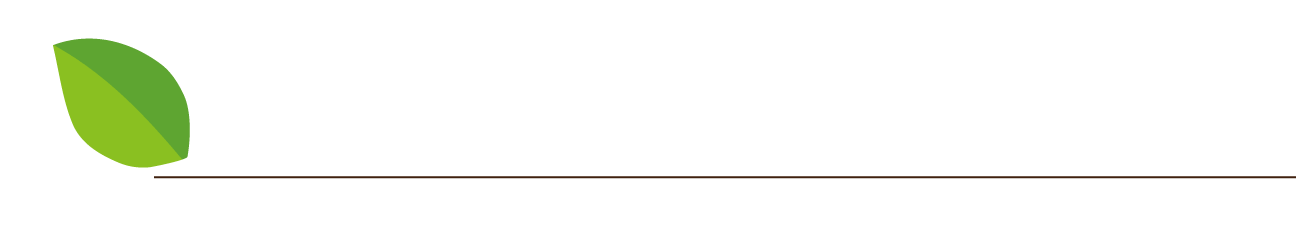 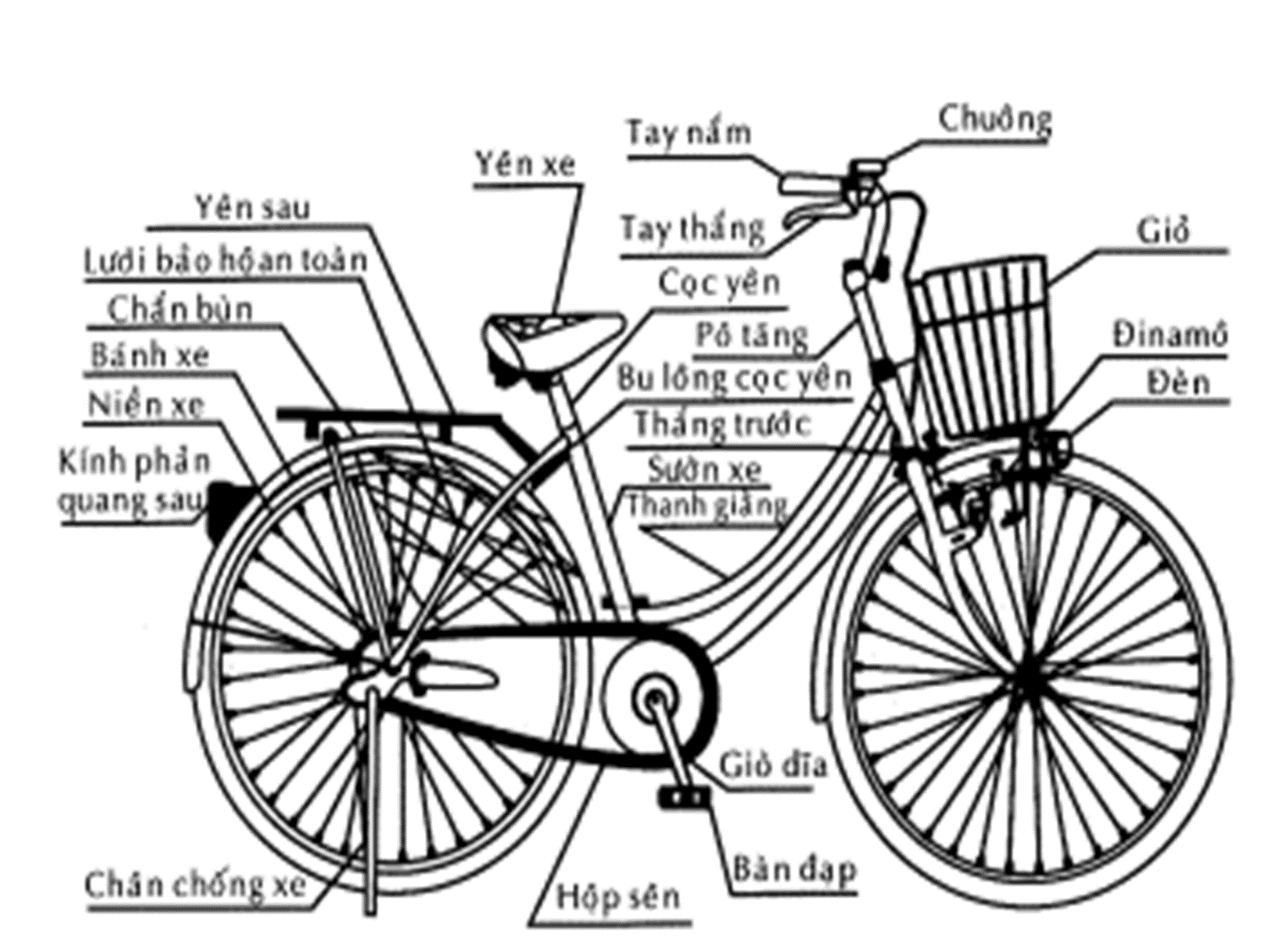 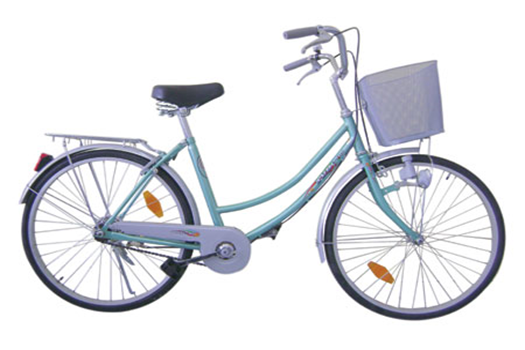 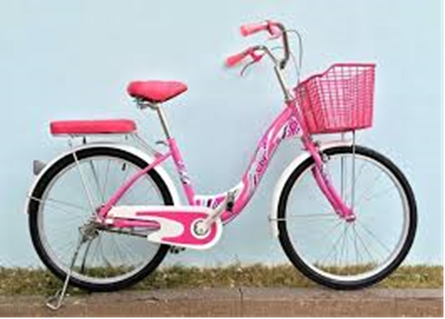 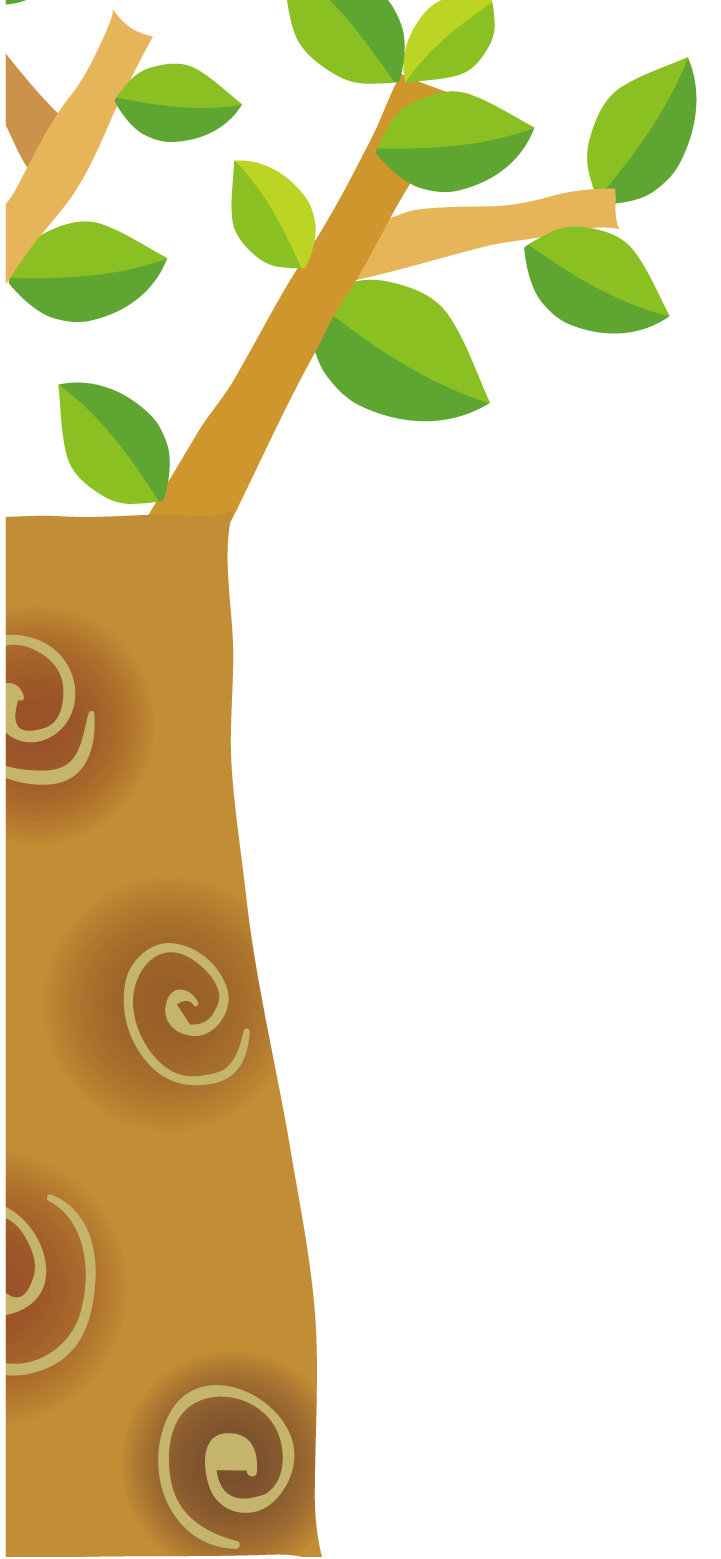 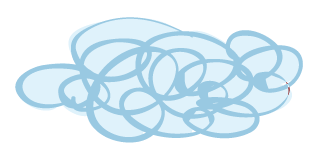 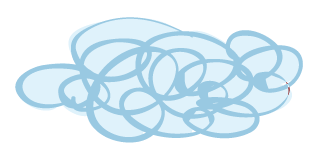 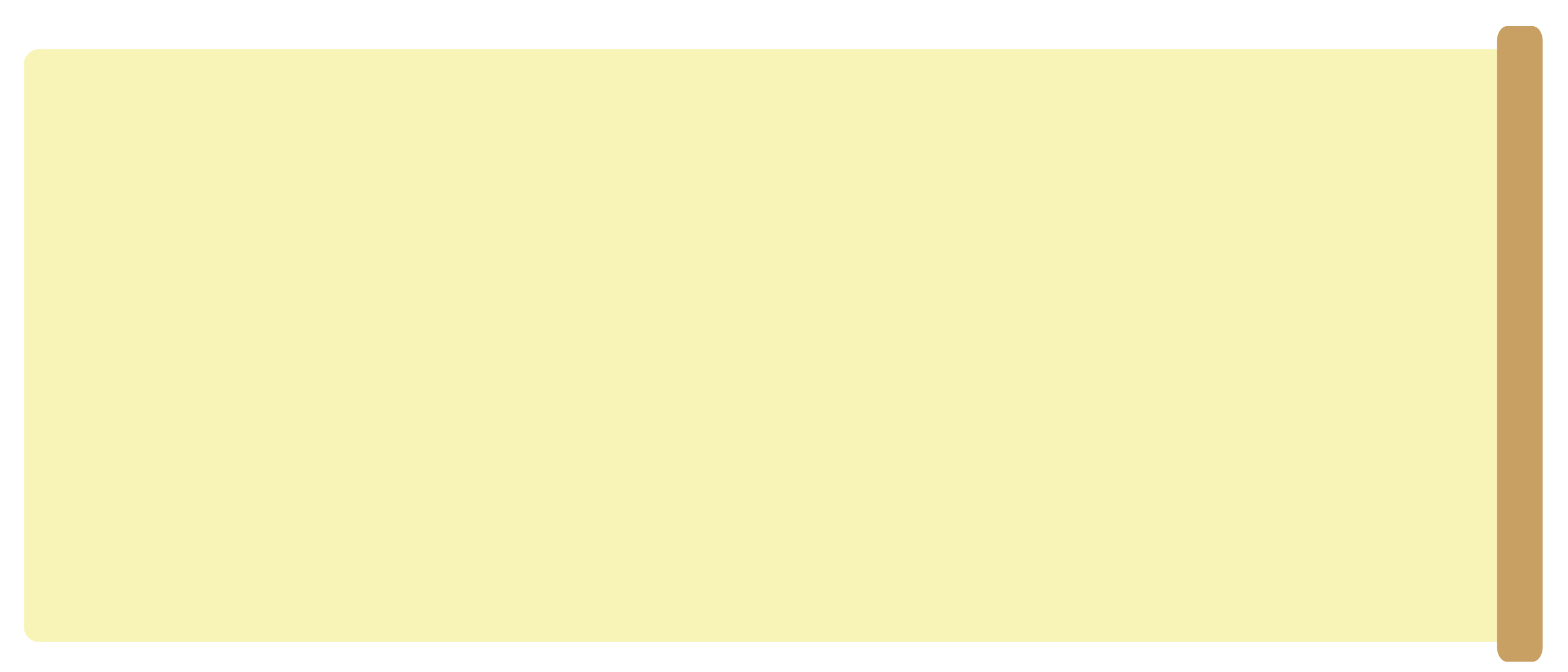 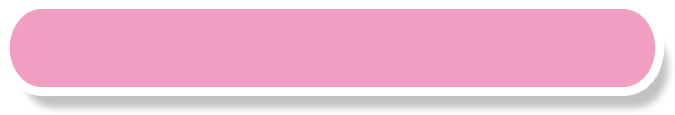 LIÊN HỆ THỰC TIỄN
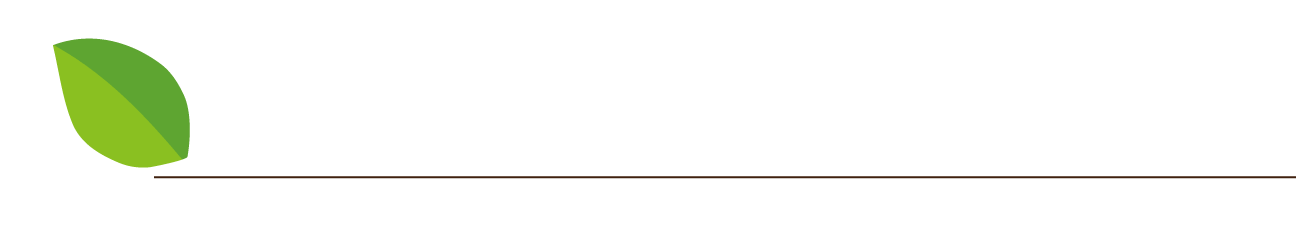 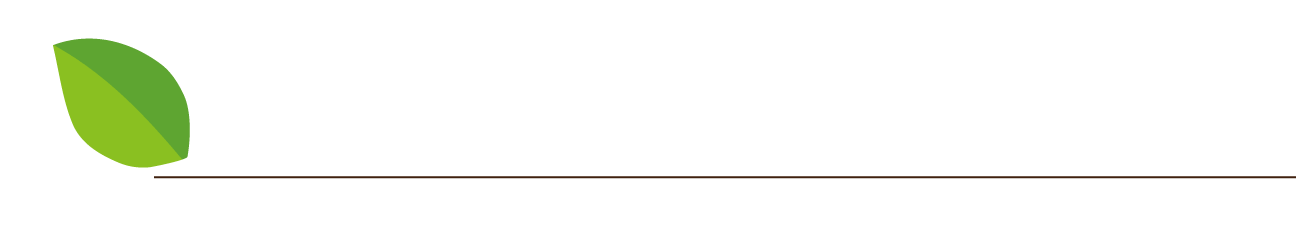 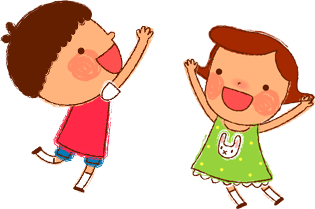 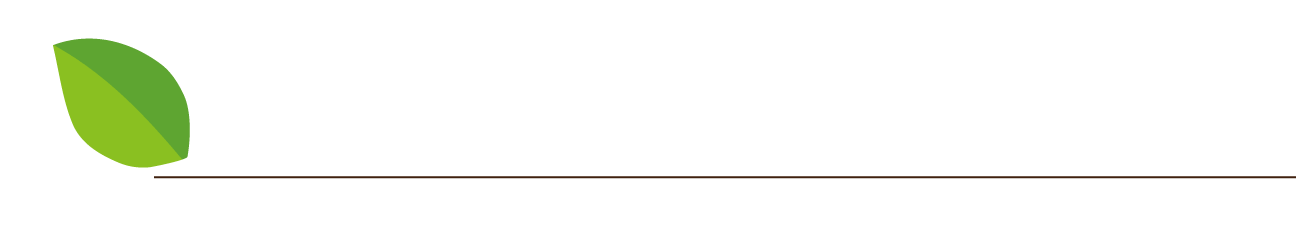 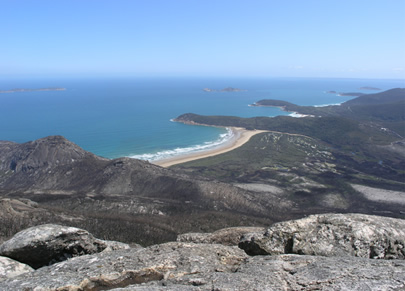 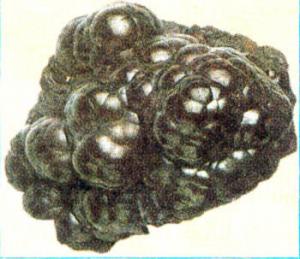 Mỏ sắt Thạch Khê, Hà Tĩnh
Khai thác tài nguyên để chế tạo vật liệu cơ khí
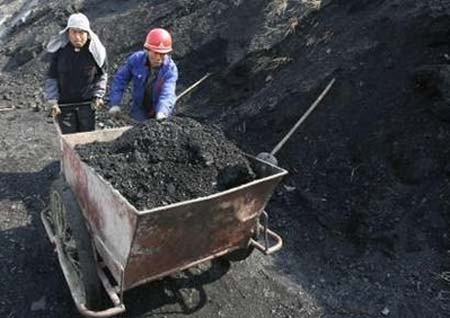 Khai thác than đá ở Quảng Ninh
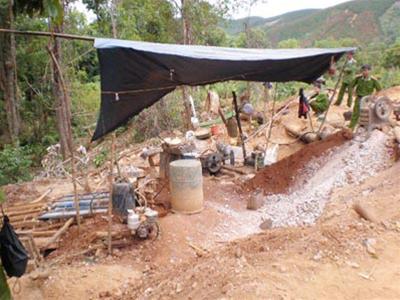 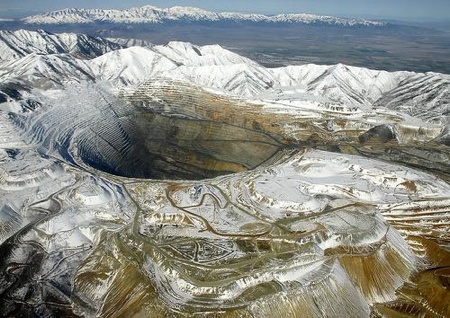 Một mỏ khai thác đồng
Một bãi khai thác vàng ở Pô Kô – Sạc Ly Kon Tum
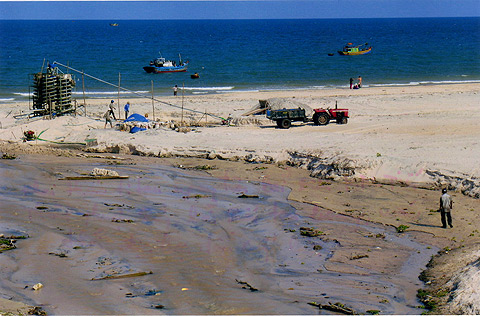 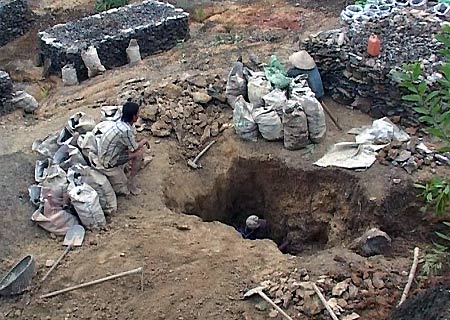 Khai thác titan thô gây hại 
cho môi trường biển
Khai thác Mangan trái phép ở núi Bụt-Đà Nẵng
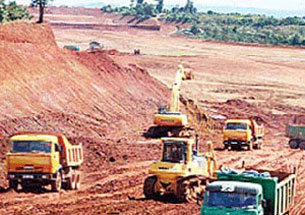 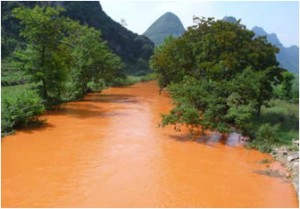 Khai thác bô-xít làm dòng sông bị ô nhiễm
Khai thác quặng bô-xit
Tác động của việc khai thác tài nguyên thiên nhiên đối với môi trường sống.
VẬT LIỆU CƠ KHÍ VÀ VẤN ĐỀ MÔI TRƯỜNG
Khai thác tự phát, thủ công tiềm ẩn nguy cơ mất an toàn lao động cao.
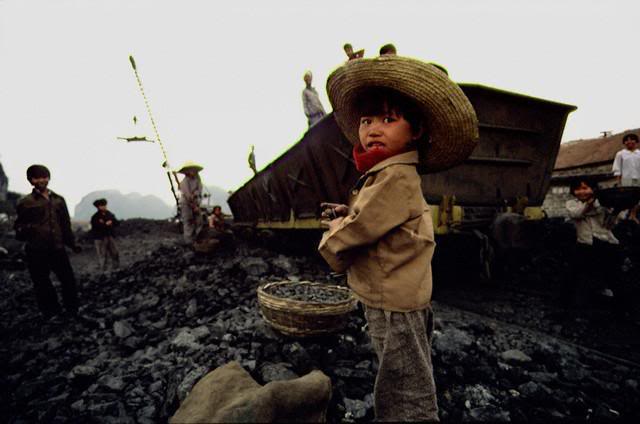 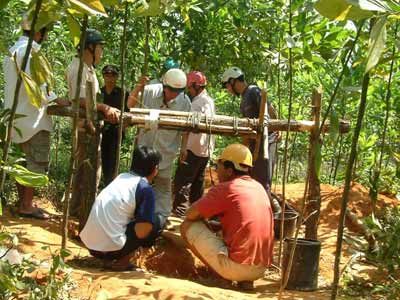 Đào vàng chui trên đỉnh Thút Bút
Trẻ em làm việc tại một mỏ than thổ phỉ
Rác thải vật liệu cơ khí
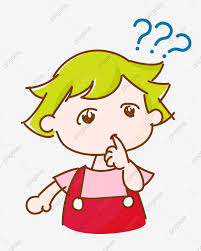 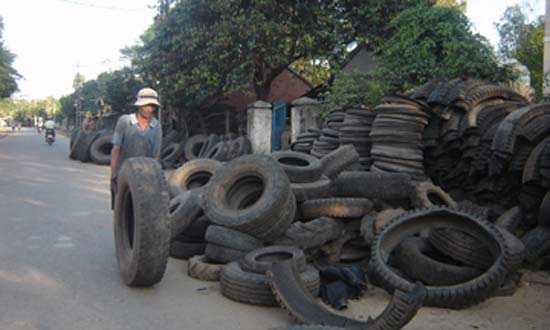 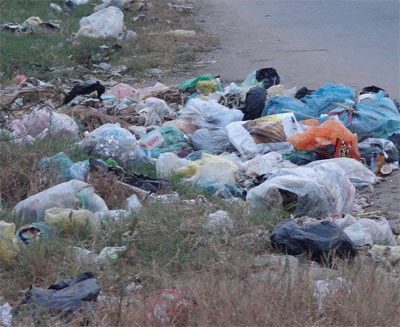 Đề xuất: Một số giải pháp làm giảm tác hại đến môi trường từ việc khai thác, sử dụng tài nguyên thiên nhiên.
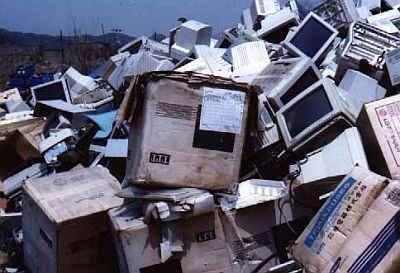 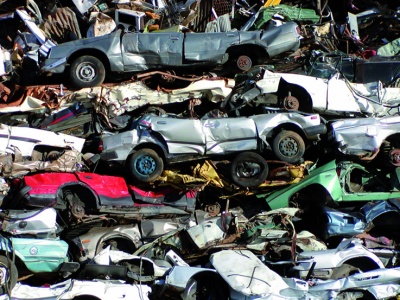 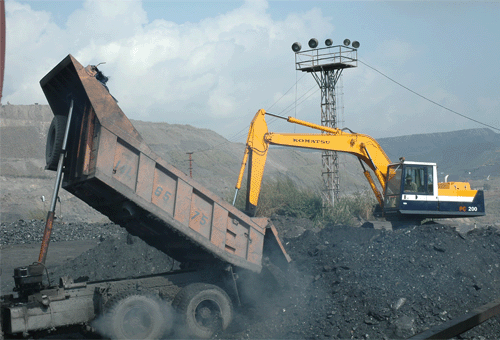 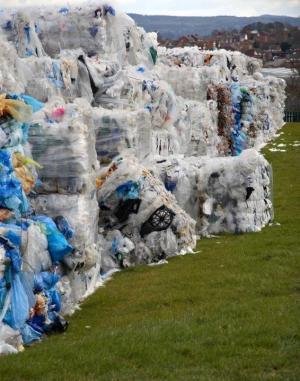 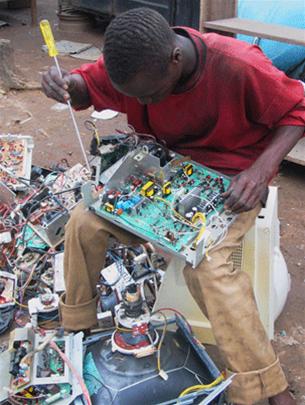 Khai thác hợp lý
Plastic thân thiện với môi trường
Tái chế linh kiện điện tử
Một số giải pháp làm giảm tác hại đến môi trường từ việc khai thác
 tài nguyên thiên nhiên:
Khai thác tài nguyên hợp lý, có quy hoạch để tránh làm ảnh hưởng đến môi trường.
Sử dụng hiệu quả các nguồn tài nguyên
Tăng cường sử dụng các vật liệu thân thiện với môi trường
Tái chế
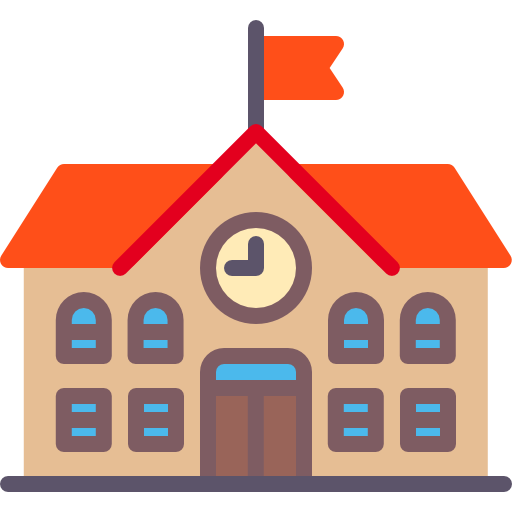 Hướng dẫn về nhà
- Quan sát các đồ vật xung quanh em được làm từ các vật liệu cơ khí nào và ghi lại.
- Đề xuất thêm giải pháp làm giảm ảnh hưởng tới môi trường từ việc khai thác tài nguyên thiên nhiên để sản xuất vật liệu cơ khí?
- Đọc trước bài: DỤNG CỤ CƠ KHÍ
- Ghi trước nội dung bài được đăng tải trên trang lophoc.hcm.edu.vn.
Lưu ý:
CÁC EM HỌC SINH VÀO ĐƯỜNG LINK BÊN DƯỚI ĐỂ LÀM CÂU HỎI ÔN TẬP KIỂM TRA GIỮA KÌ 1
 (NHỚ ĐỌC KĨ CÂU HỎI). ĐIỂM SỐ SẼ ĐƯỢC GHI NHẬN LẠI

Khi vào làm bài hs có 45p để làm. 
Xác minh thông tin để làm chọn đúng tên mình
· ﻿Không thoát ra khi chưa làm bài xong.
· Đảm bảo thiết bị sử dụng để làm kiểm tra >50% pin. 
(Nếu bị đột ngột bị ngắt hệ thống ghi nhận đã nộp bài.)
Gặp lỗi do hệ thống các em hãy chụp lại màn hình lỗi để cô xử lý﻿
https://azota.vn/de-thi/soohpp
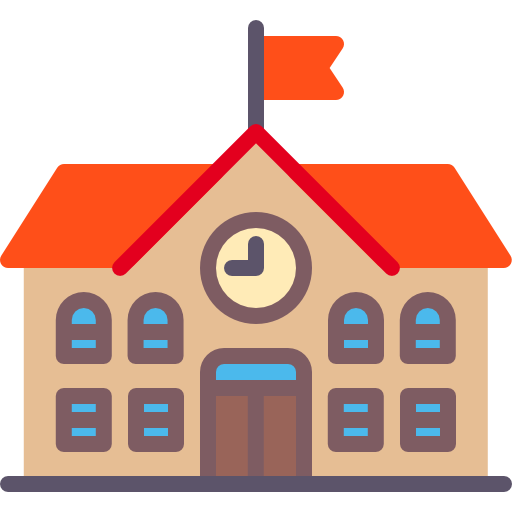 Hướng dẫn về nhà
Lời chúc
Kính chúc quý thầy, cô giáo
 dồi dào sức khỏe.
Chúc các em chăm ngoan học giỏi.